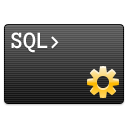 The Oracle APEX SQL Workshop Tour
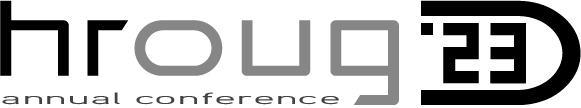 Aleš Kravos, The RIGHT THING Solutions
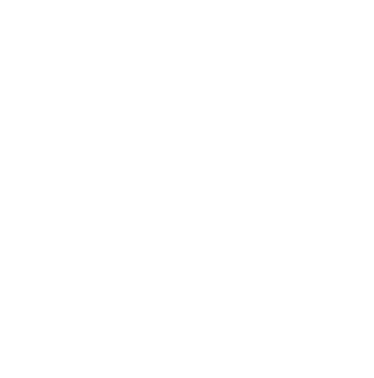 Oracle APEX SQL Workshop Tour
Understand the basics of the Oracle APEX SQL Workshop
Learn more about recently added features
Discover hidden gems
How does it help the business analyst?
Make sure that everyone in the room learns something new
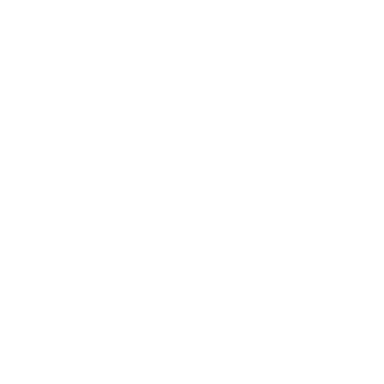 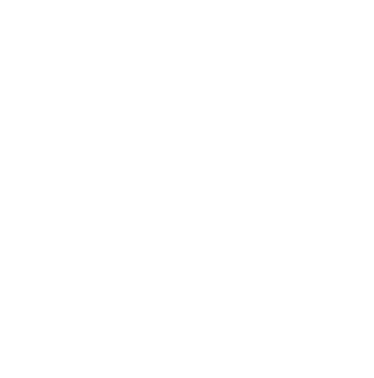 Your Guide
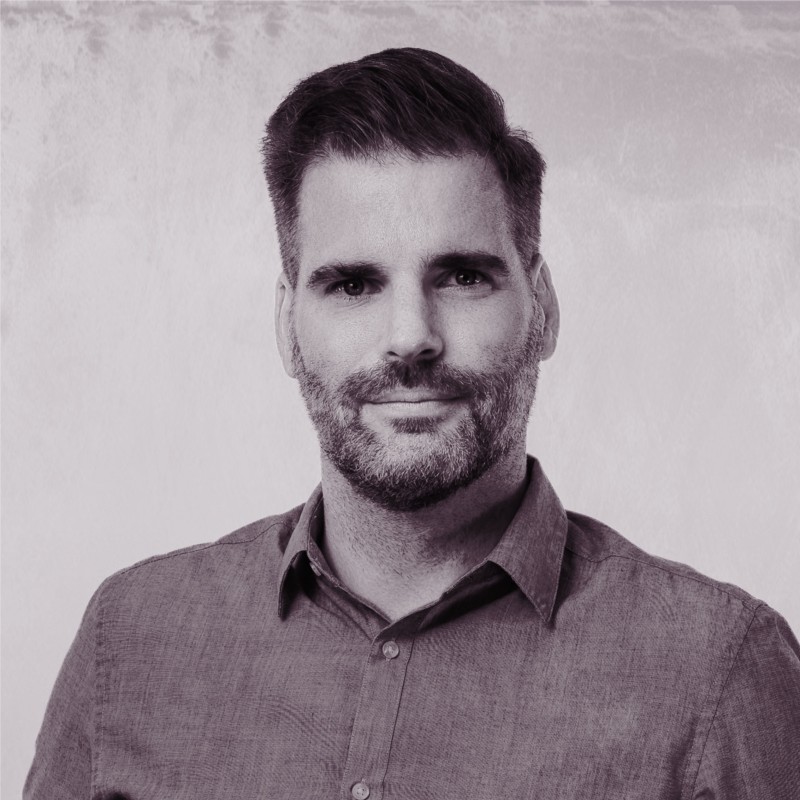 +15 years experience with Oracle 
Passionate about APEX from 2008 (APEX 3.1)
Career change in 2019
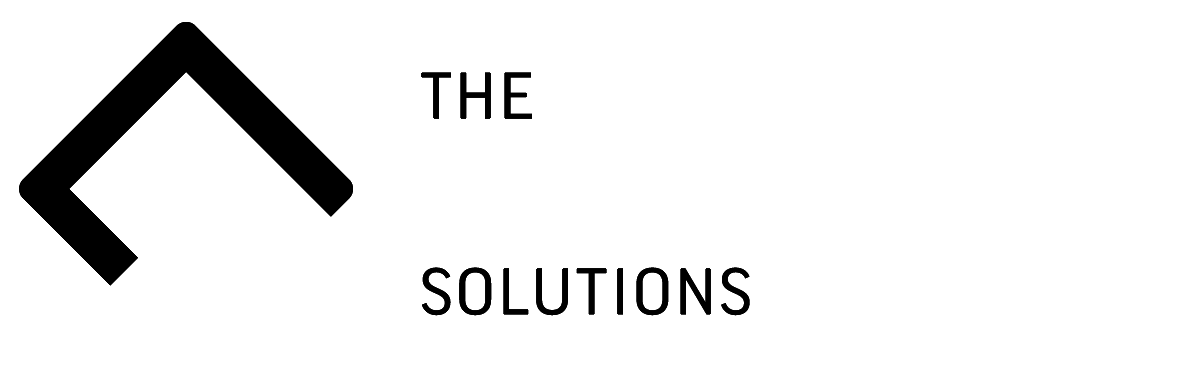 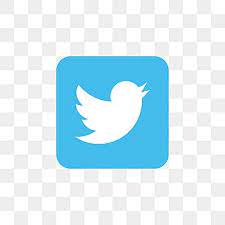 @KravosAles
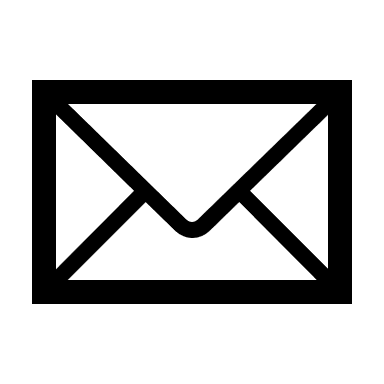 ales.kravos@right-thing.solutions
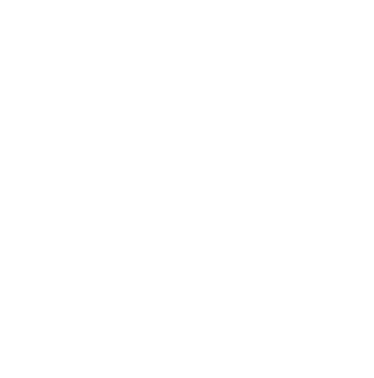 Oracle APEX SQL Workshop
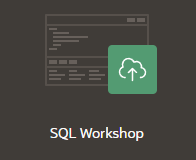 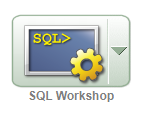 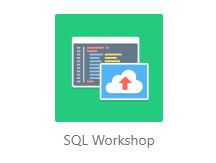 APEX 3.2
APEX 5.1
APEX 23.1
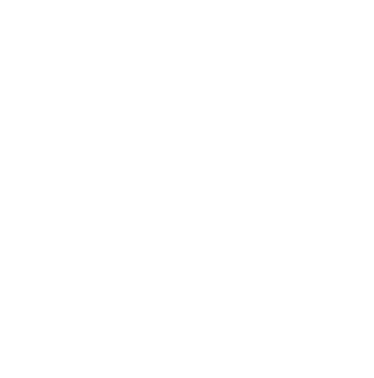 Oracle APEX SQL Workshop
IDE (Integrated Development Environment)
Comes with APEX
Online
Integrated
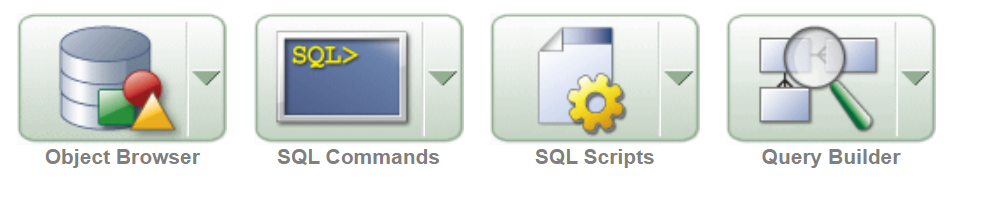 APEX 3.2
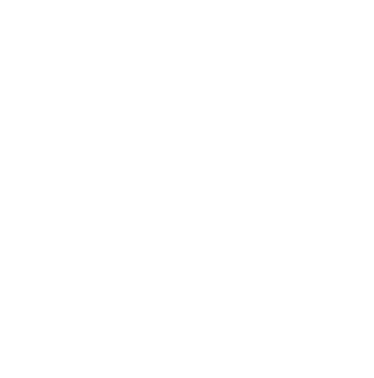 Oracle APEX SQL Workshop
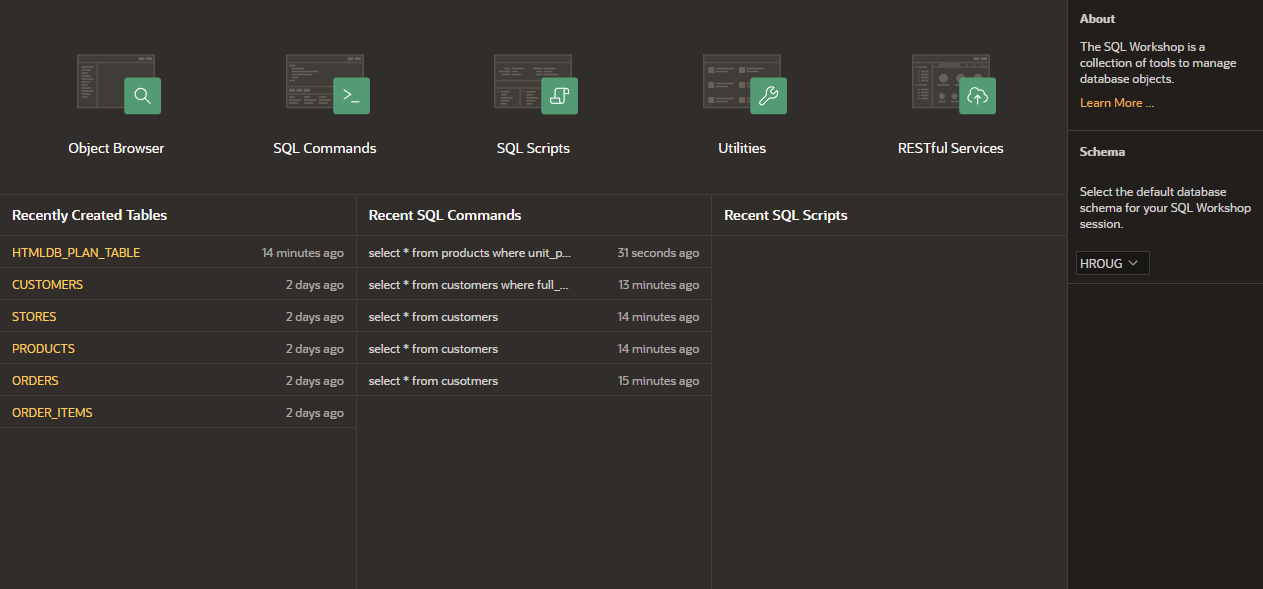 APEX 23.1
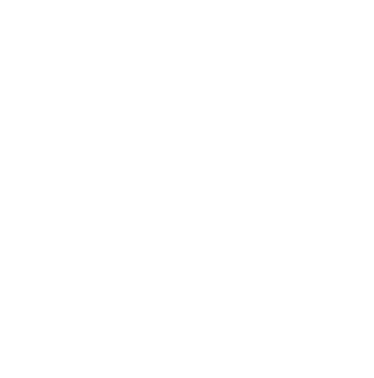 Oracle APEX SQL Workshop
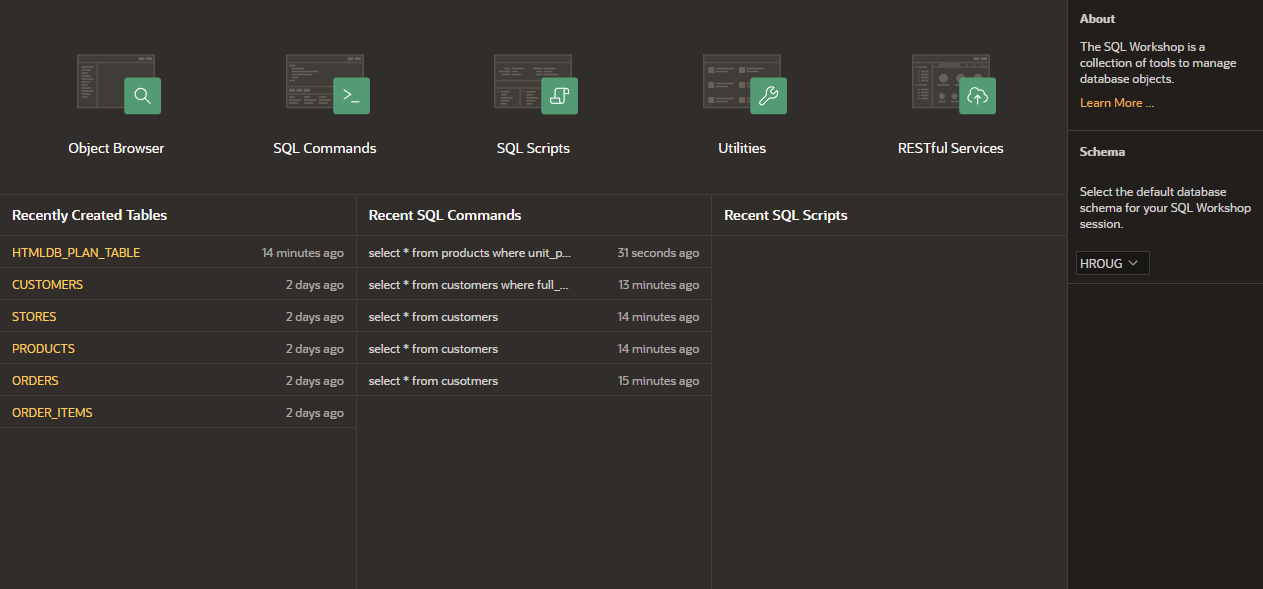 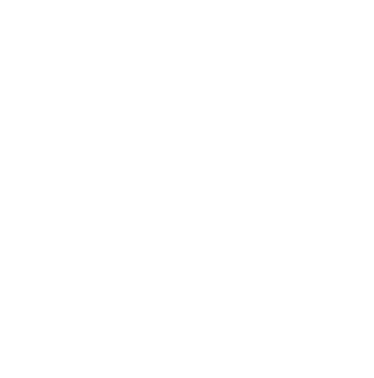 Oracle APEX SQL Workshop
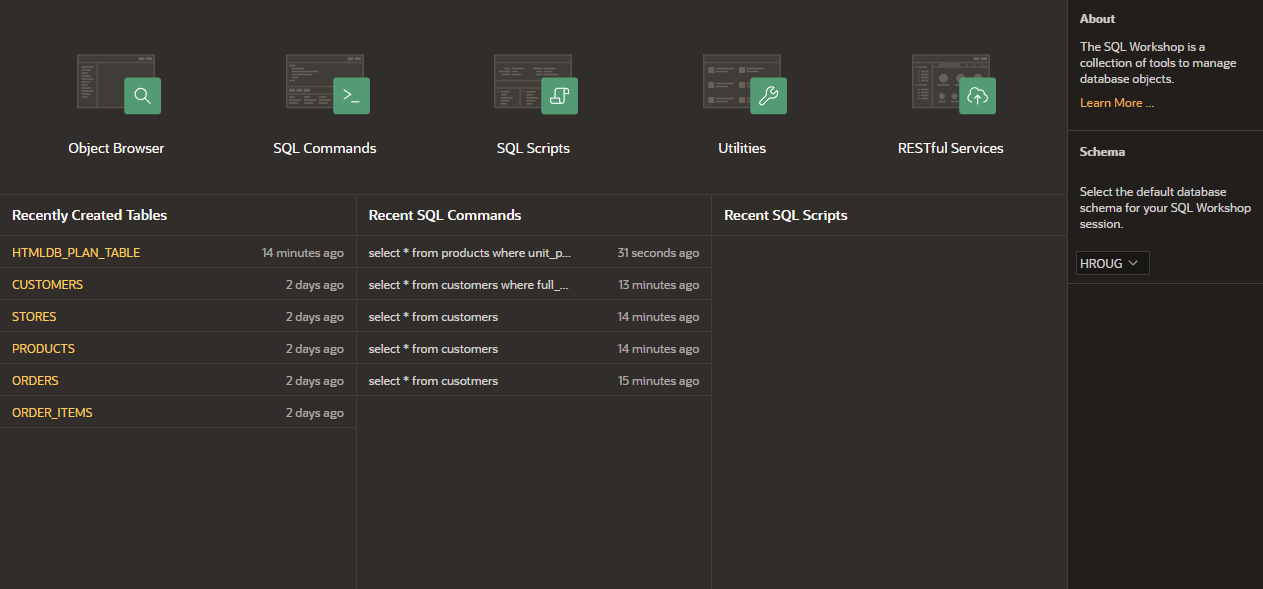 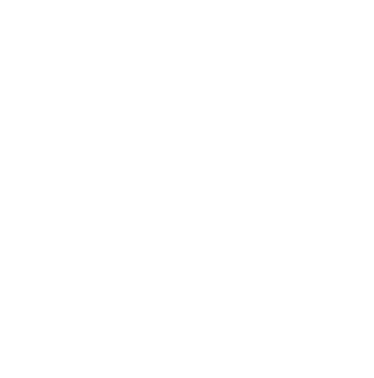 Oracle APEX SQL Workshop
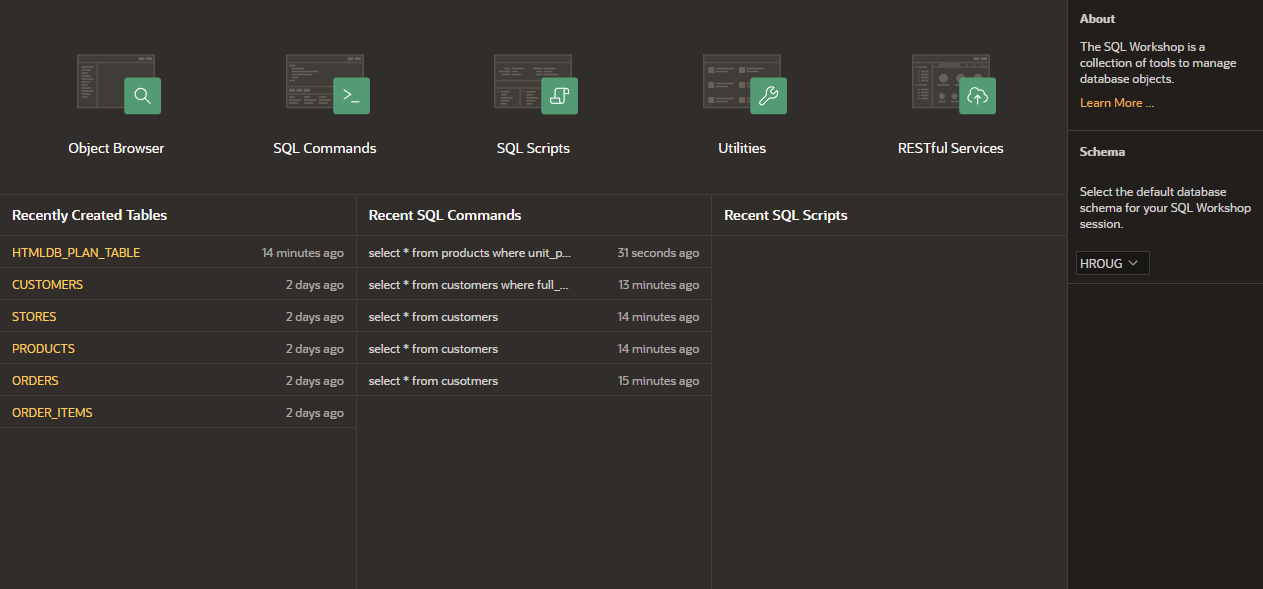 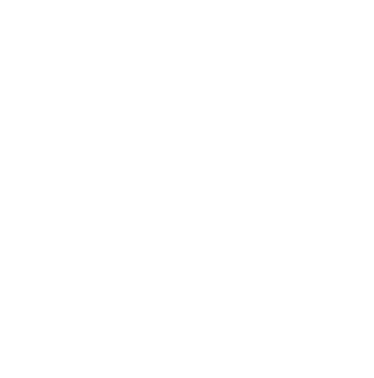 Oracle APEX SQL Workshop
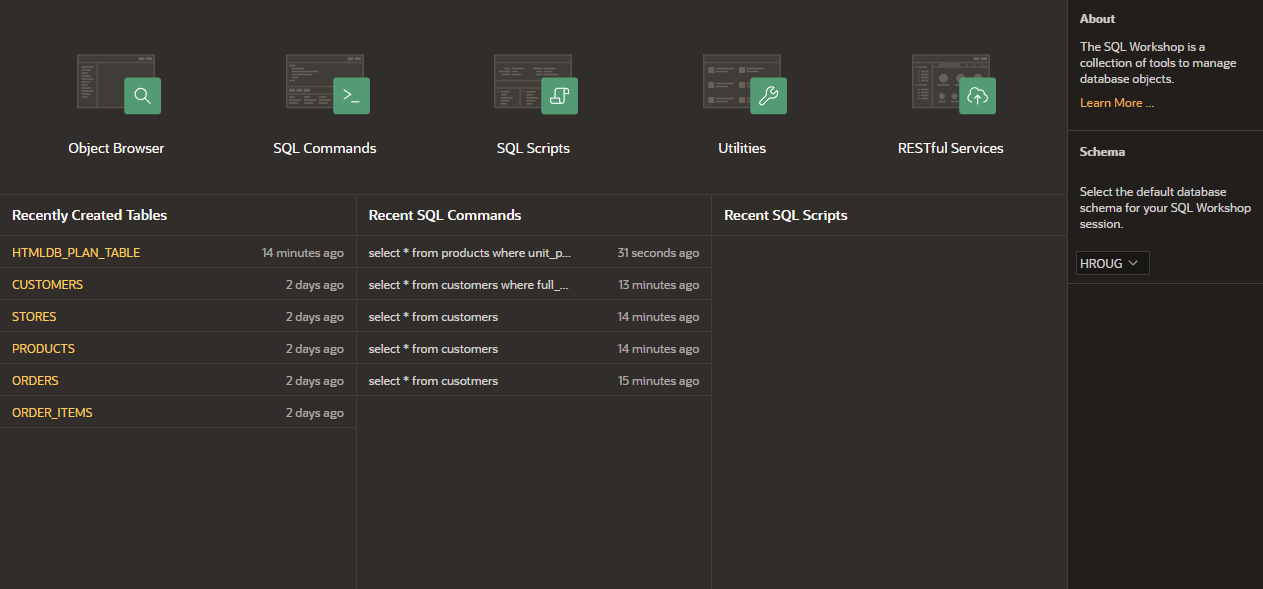 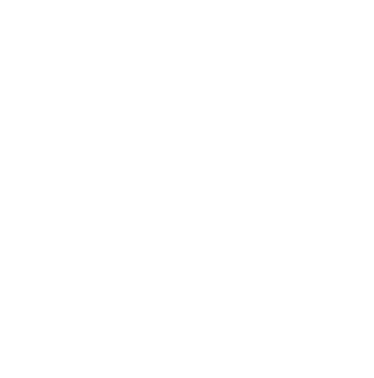 Oracle APEX SQL Workshop
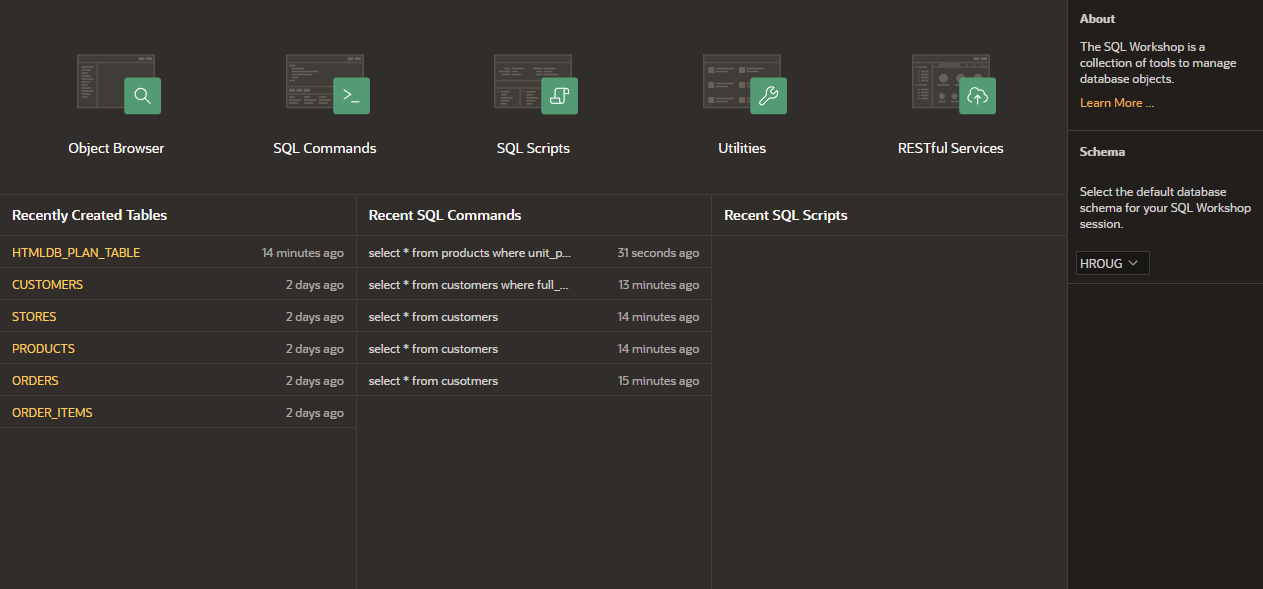 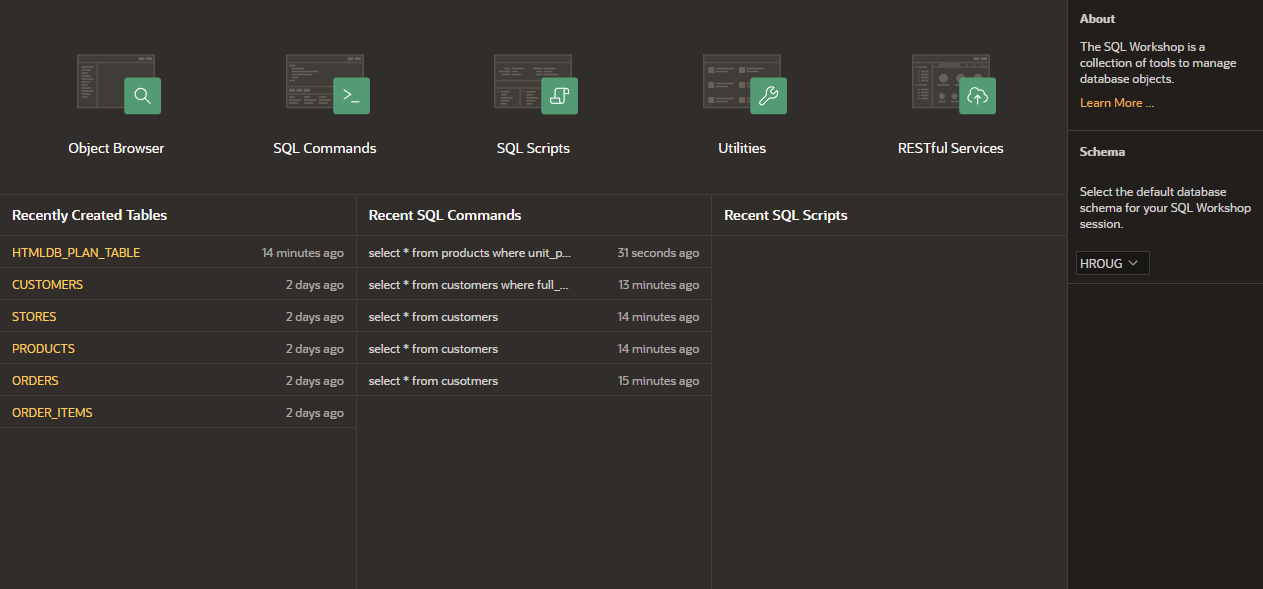 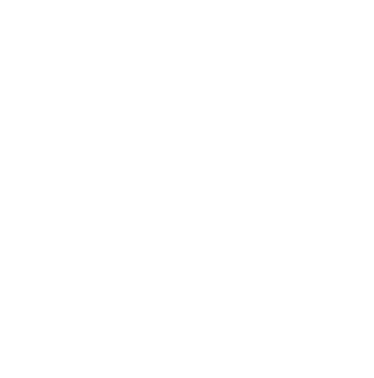 Oracle APEX SQL Workshop
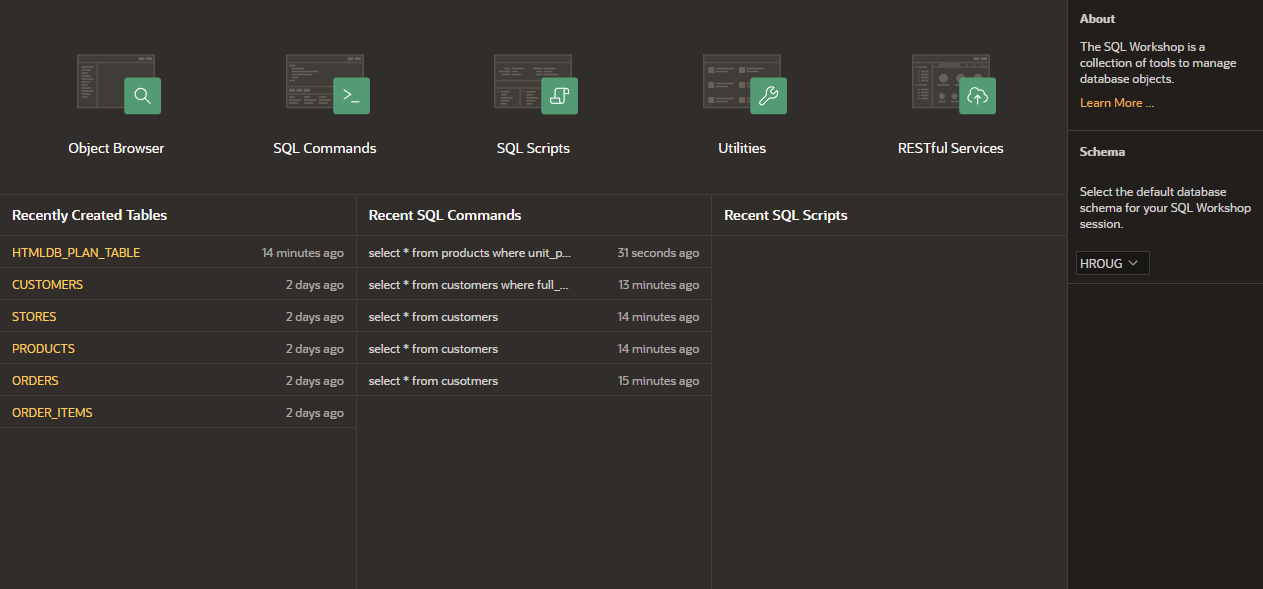 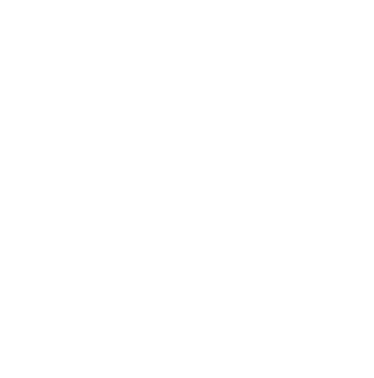 Oracle APEX SQL Workshop
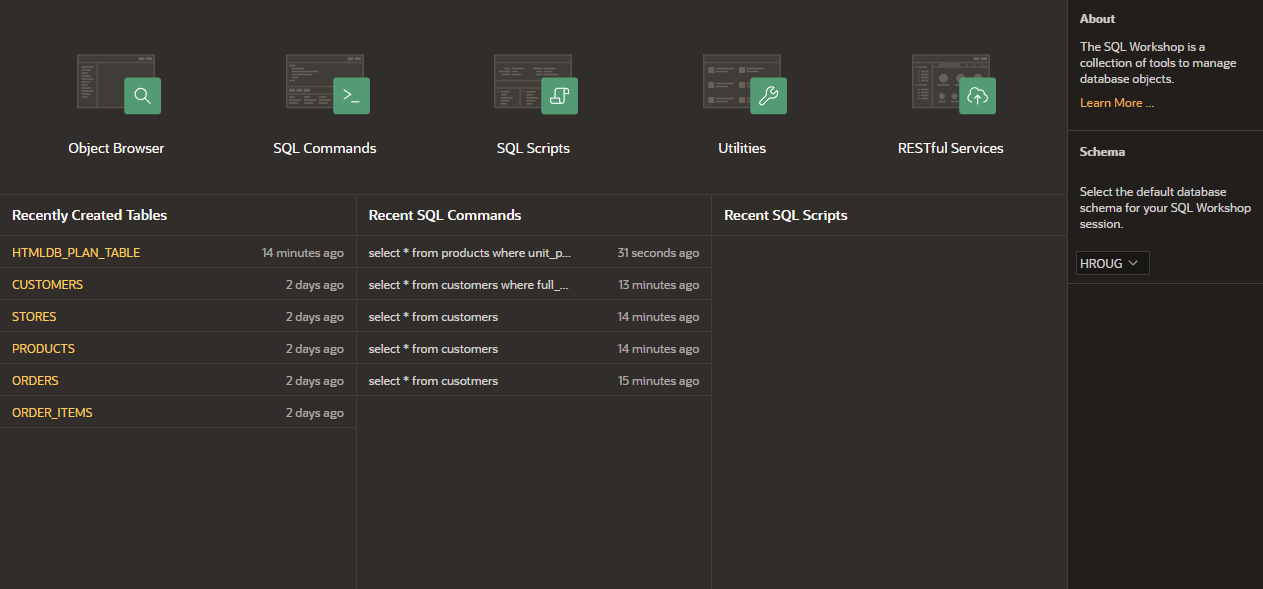 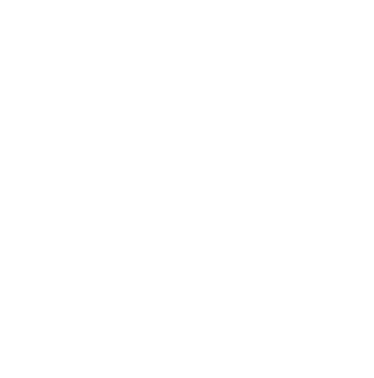 Oracle APEX SQL Workshop
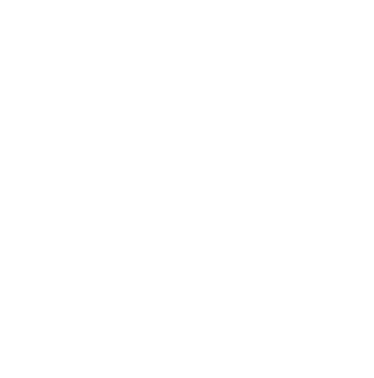 Oracle APEX SQL Workshop
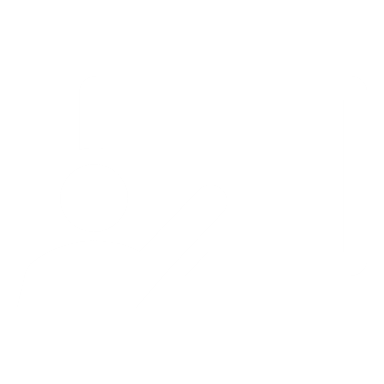 Live Demo
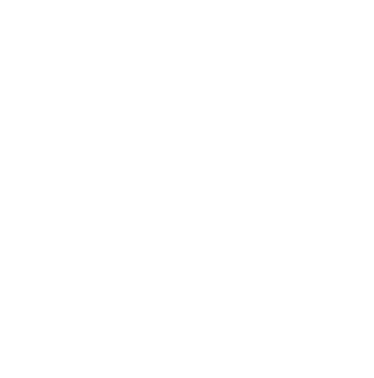 Sample Datasets
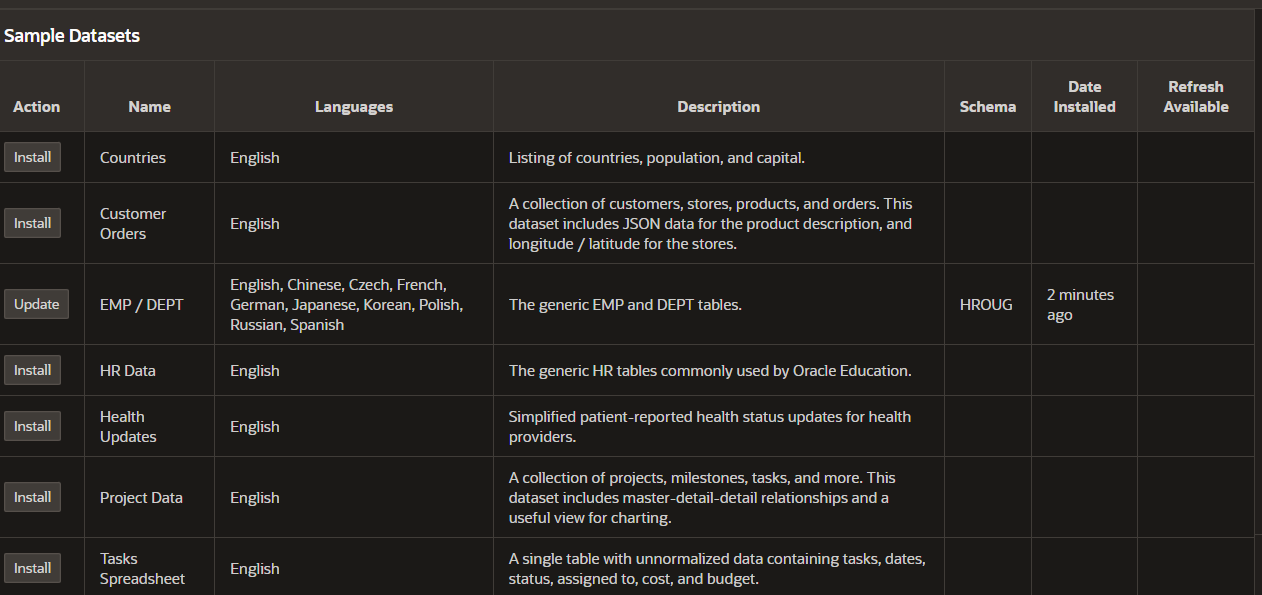 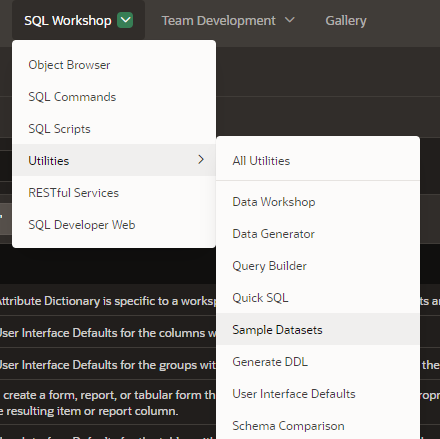 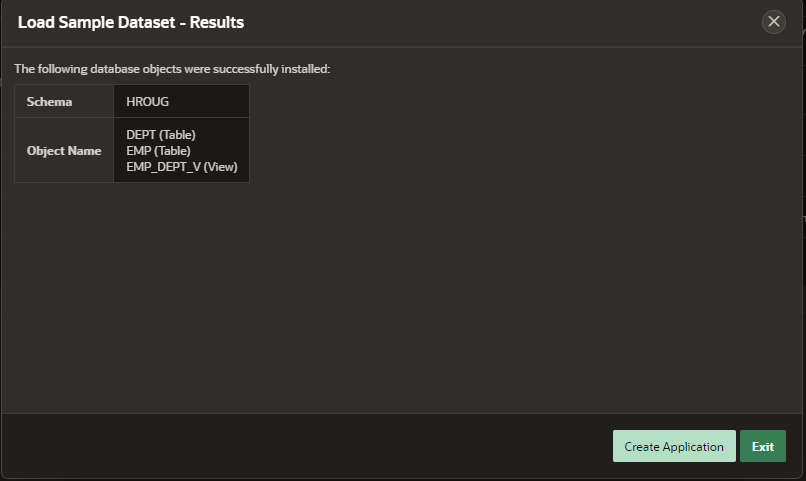 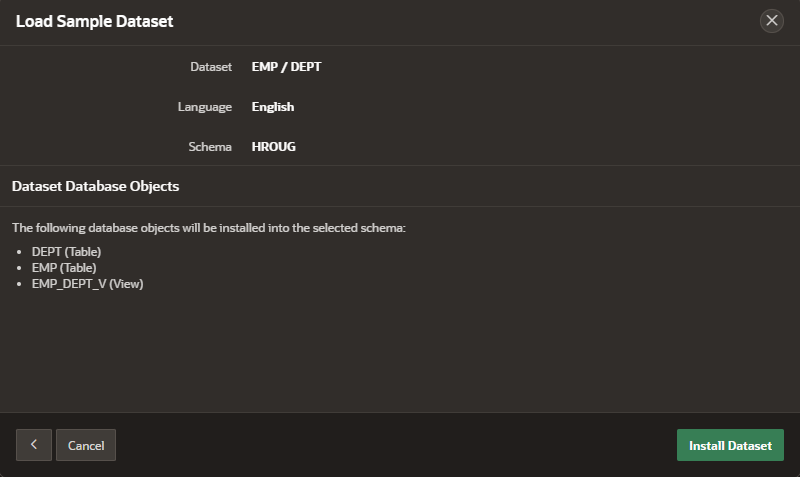 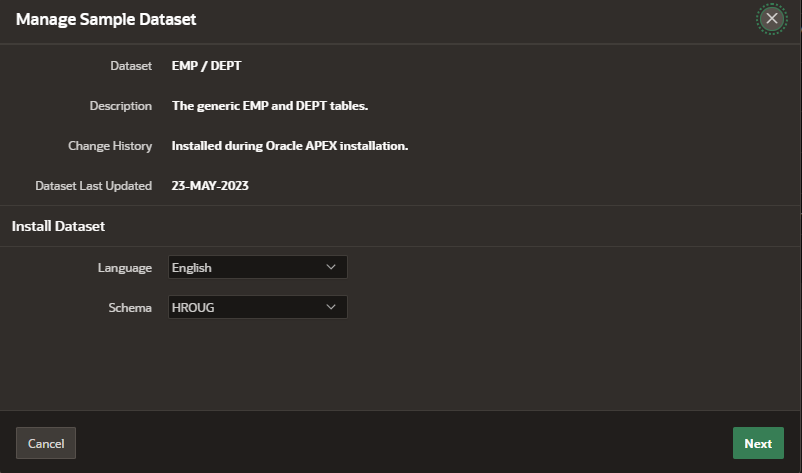 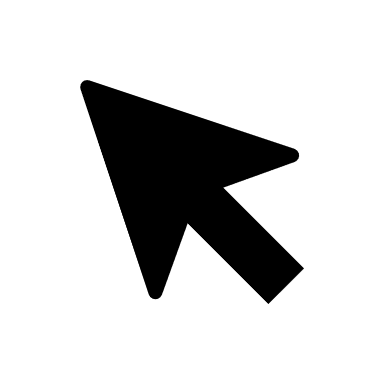 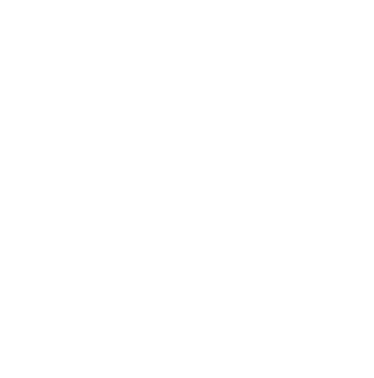 Sample Datasets
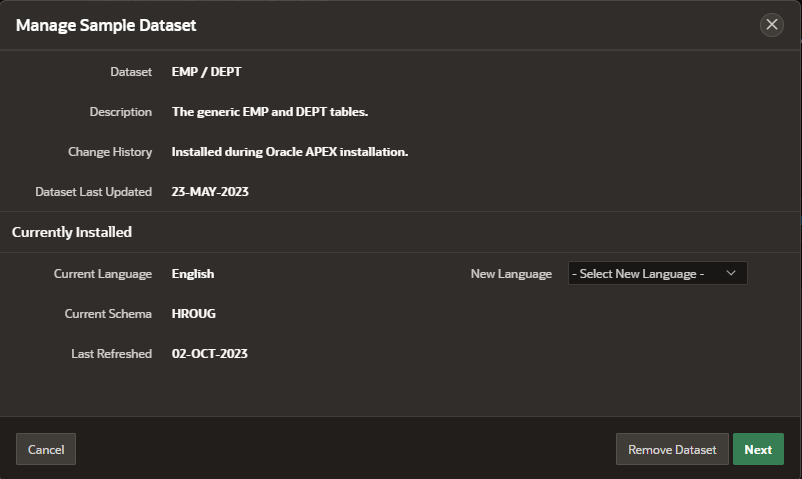 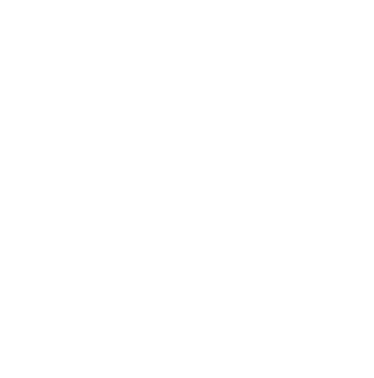 EMP / DEPT
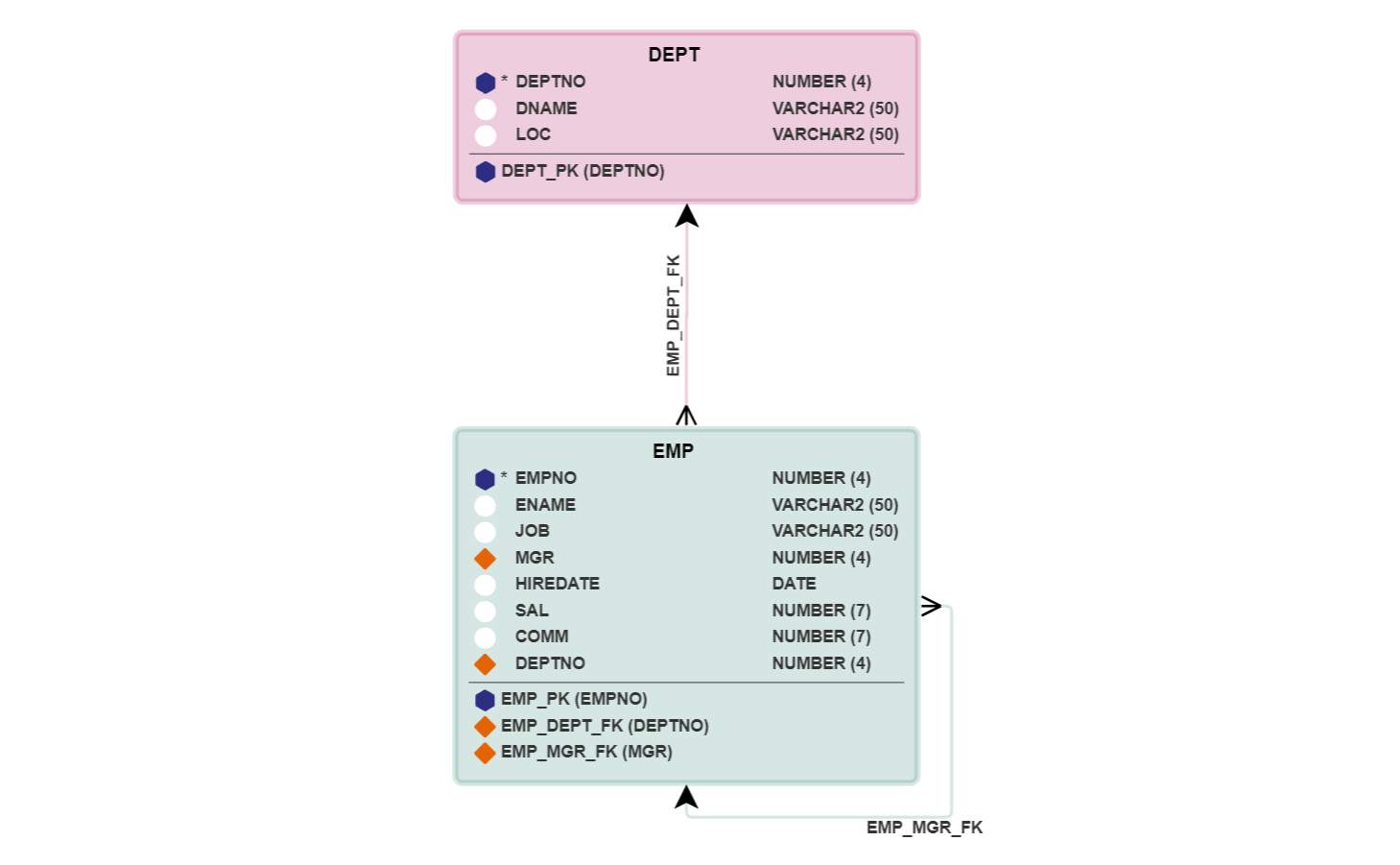 Widely known sample data + multilingual option
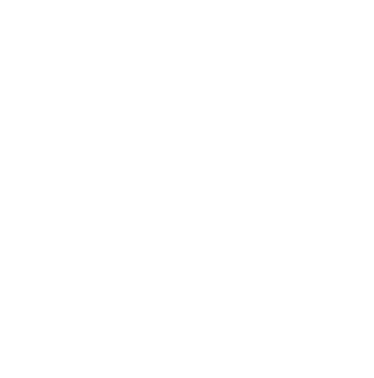 EMP / DEPT
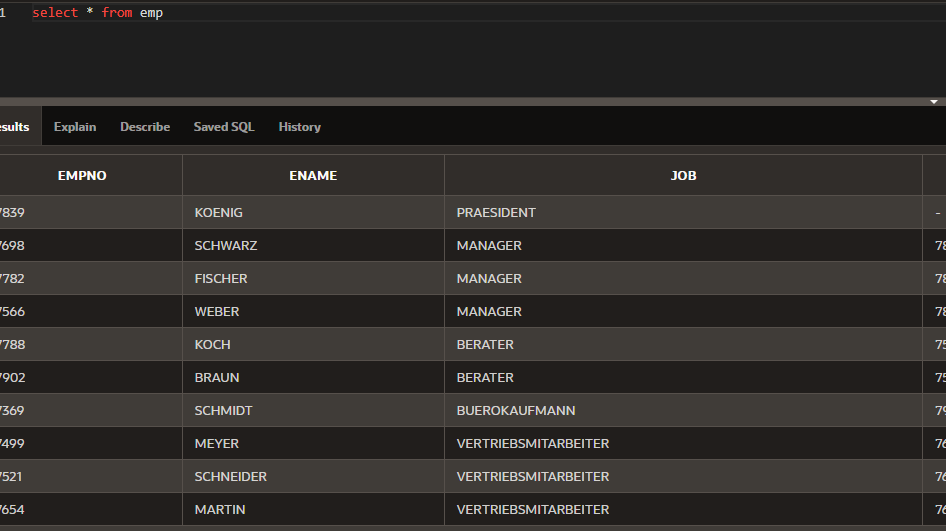 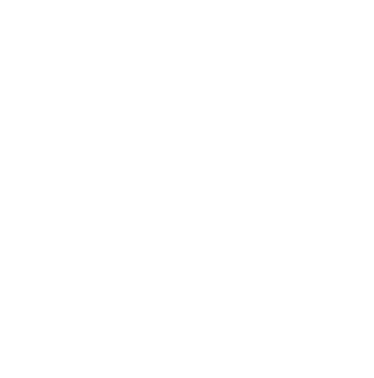 Countries
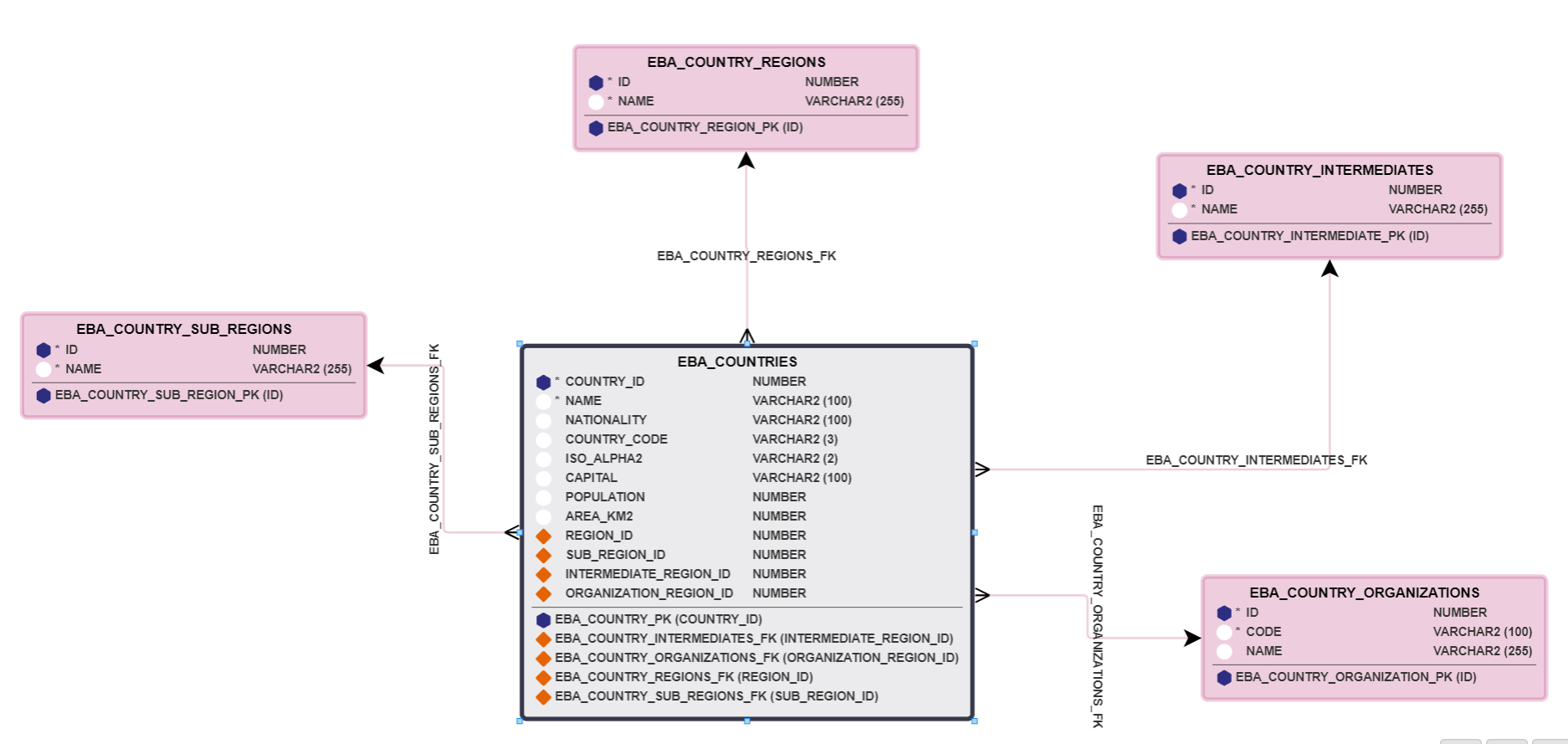 Suited for faceted search / smart filter demos
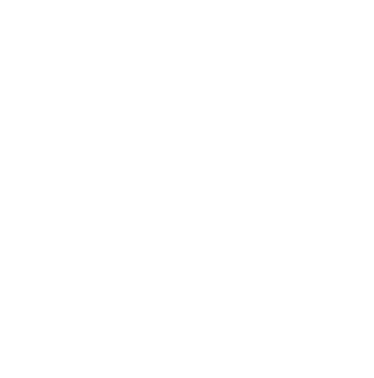 HR Data
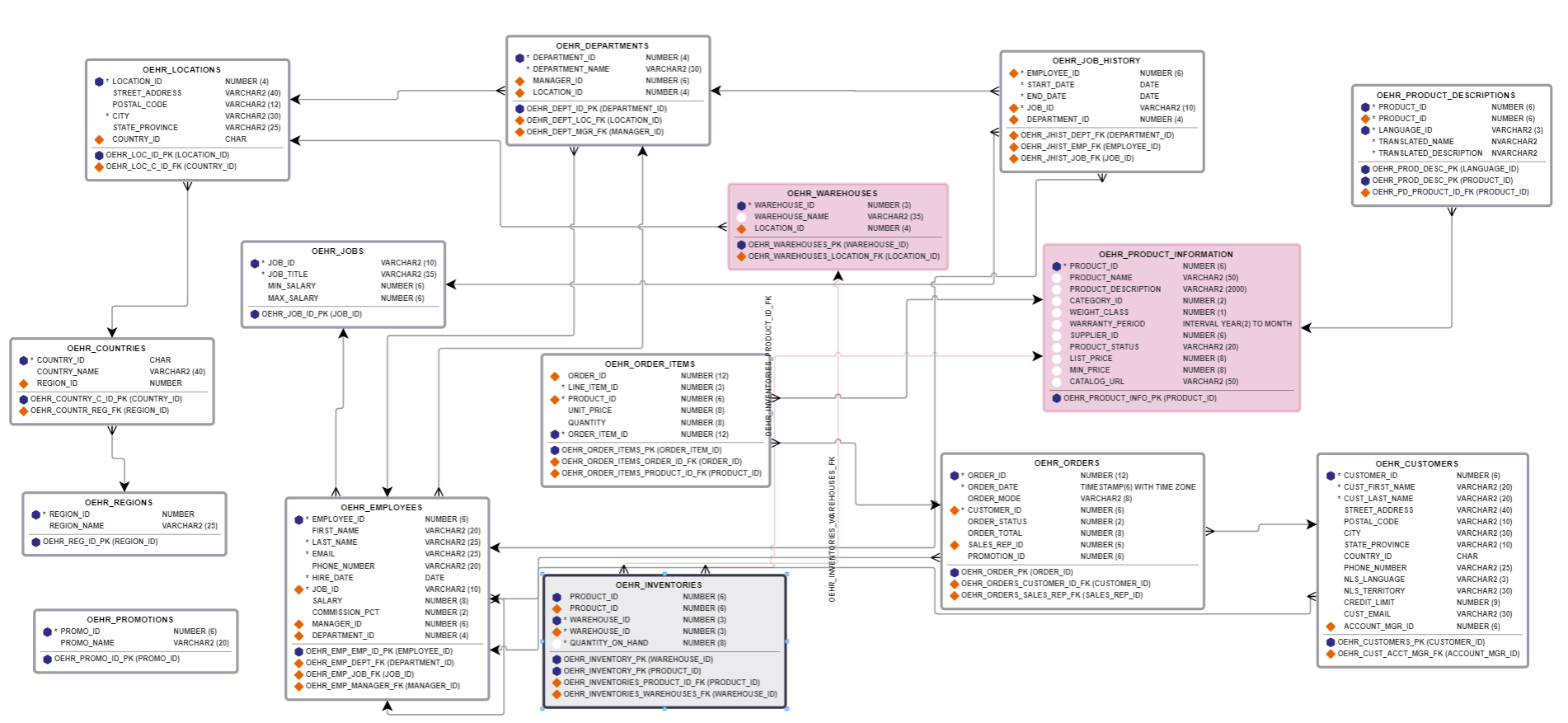 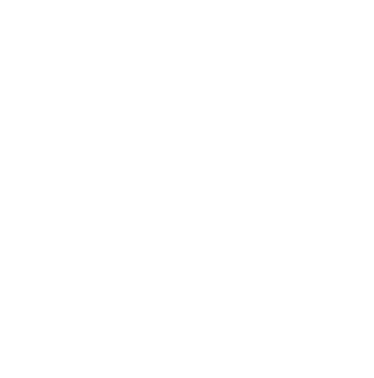 Project Data
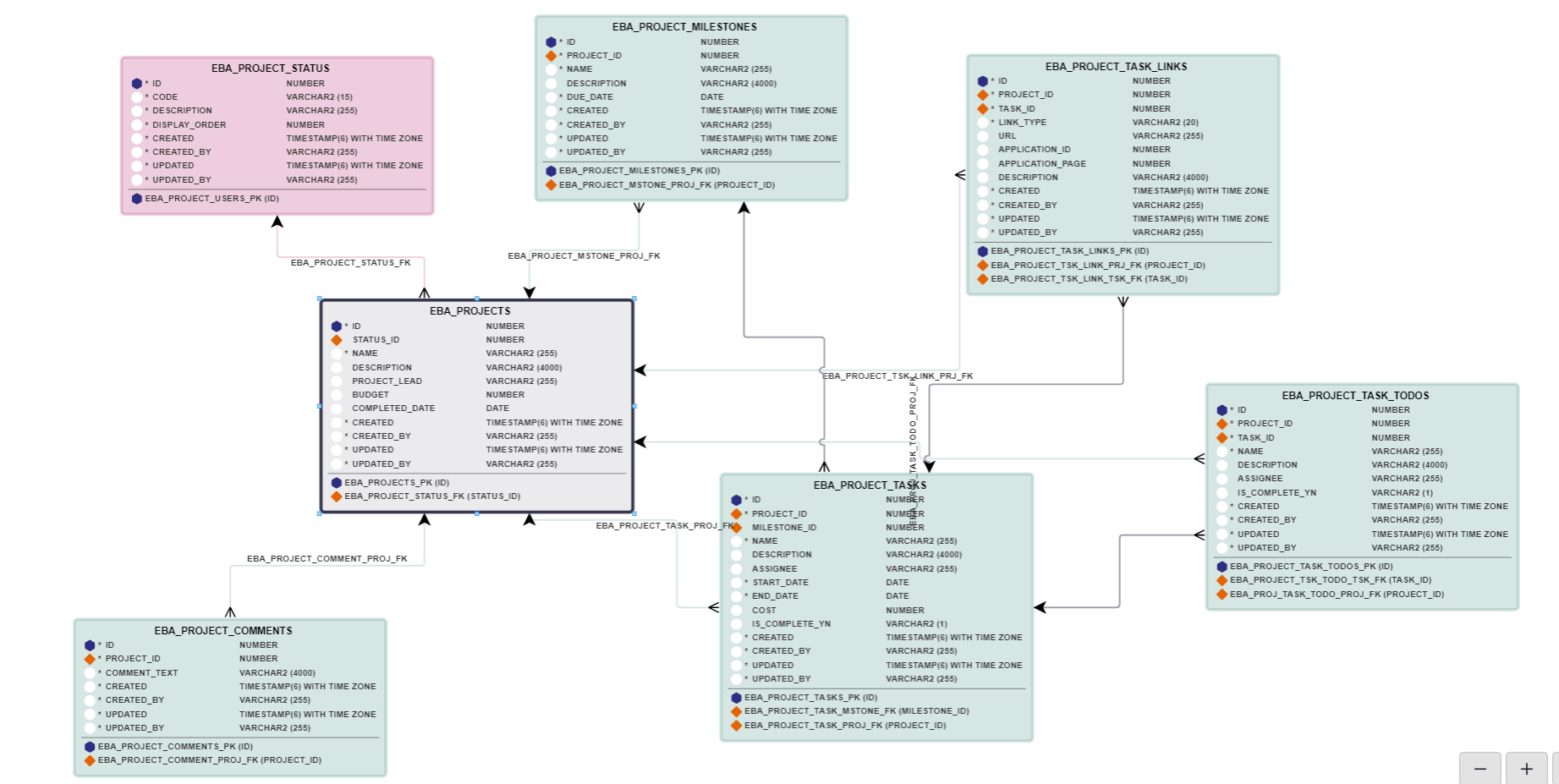 Suitable for master -> detail -> detail demos
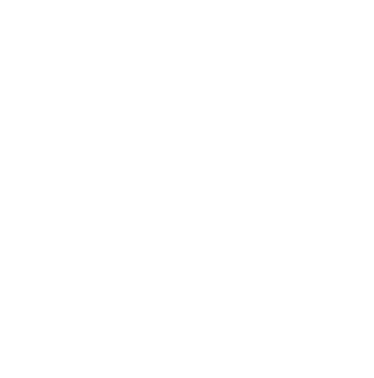 Customer Orders
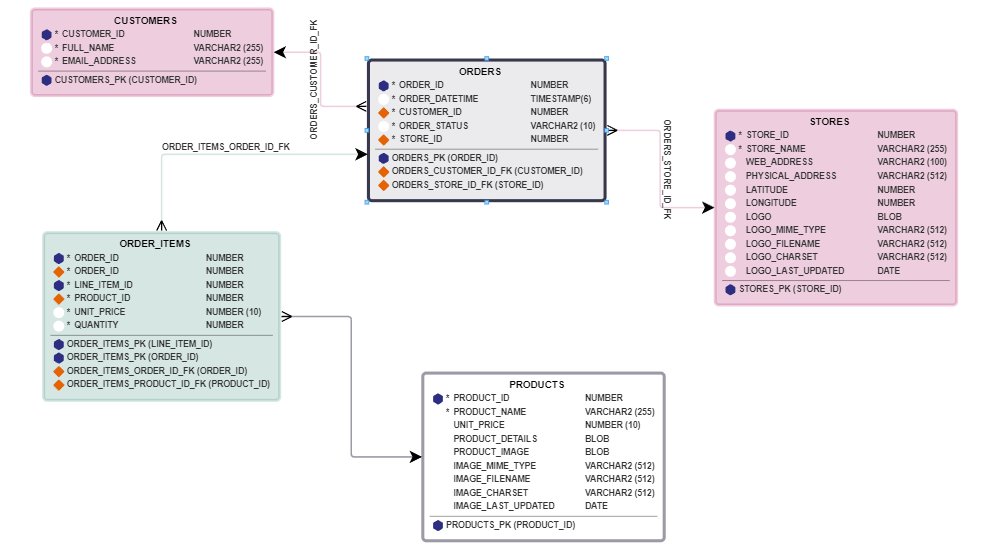 This dataset includes JSON data for product description, a BLOB image and longitude / latitude for stores
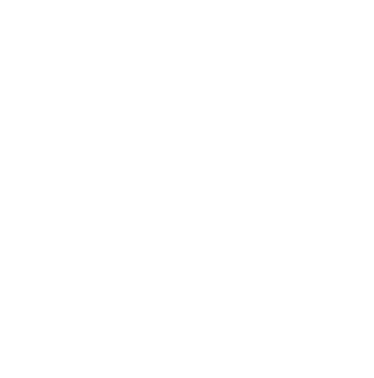 Customer Orders
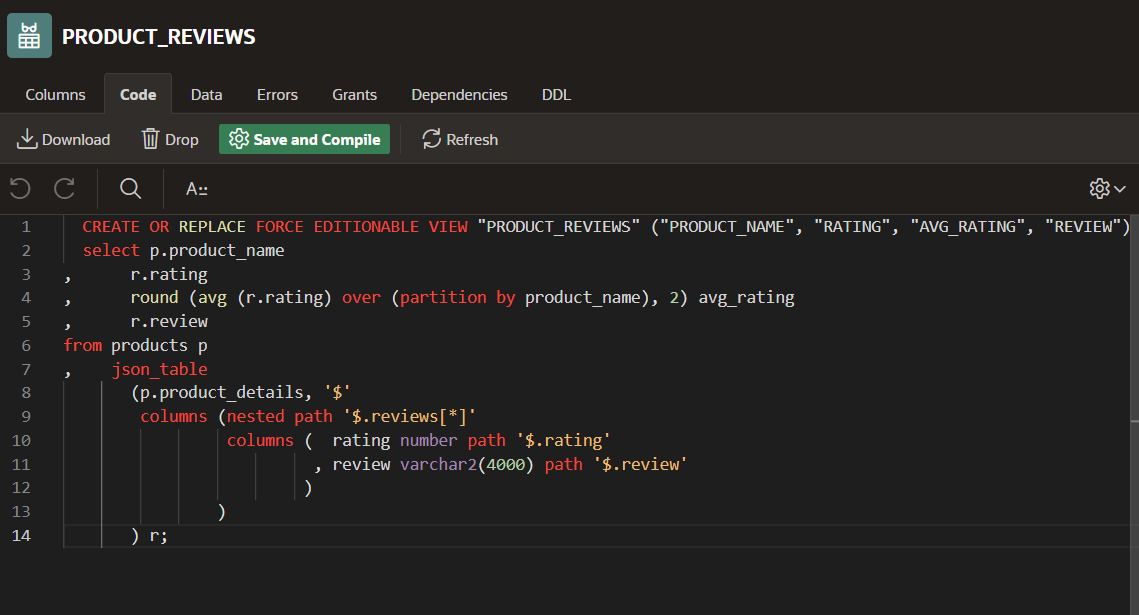 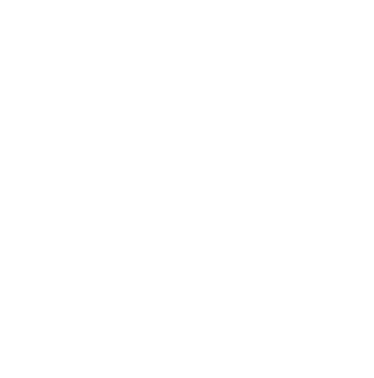 Customer Orders
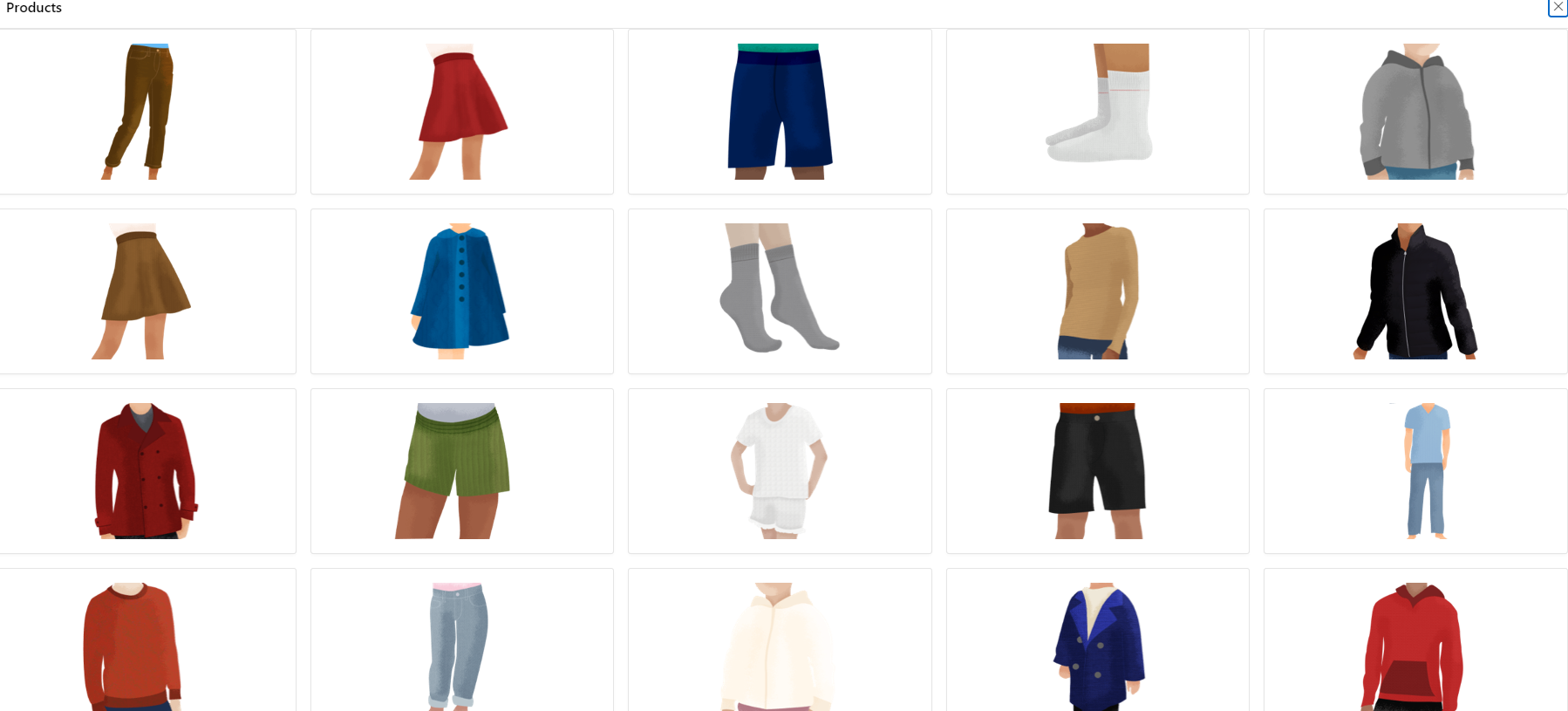 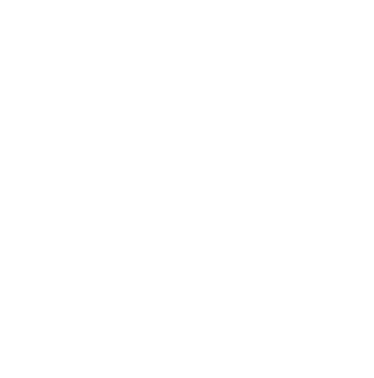 Methods on Tables
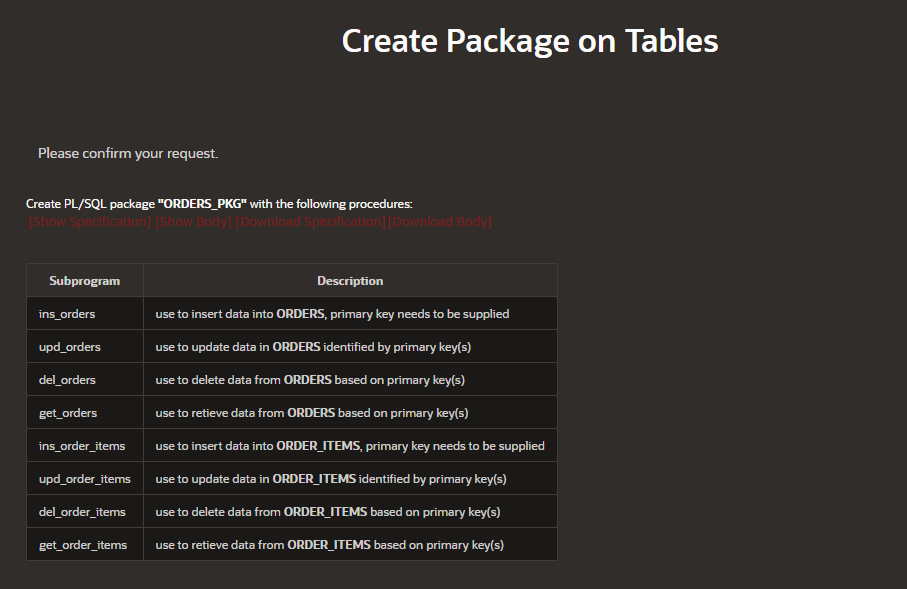 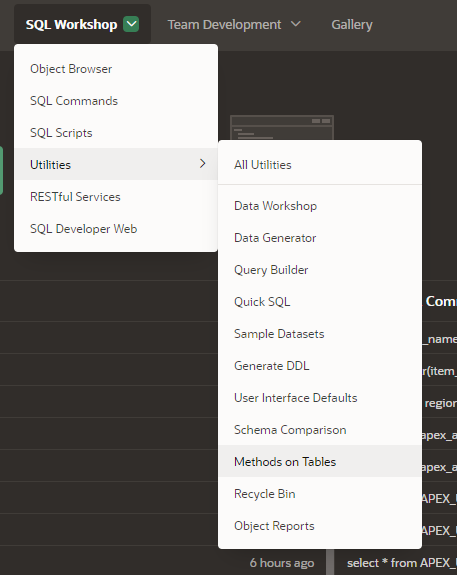 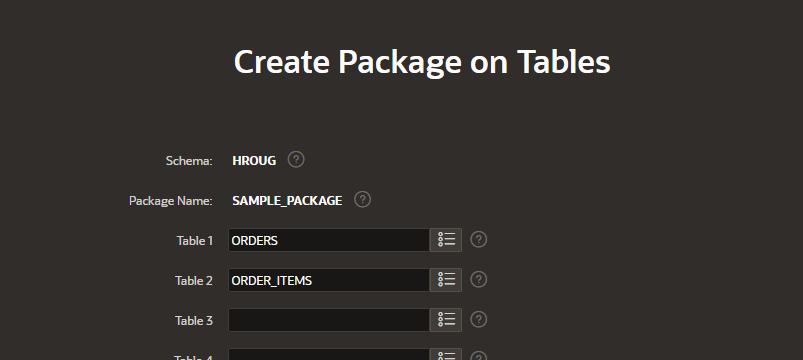 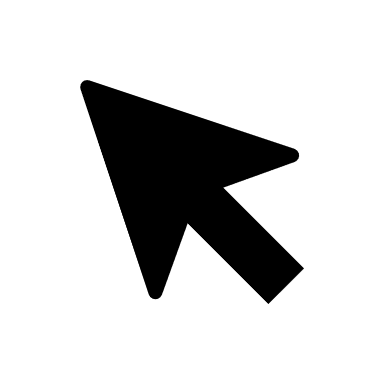 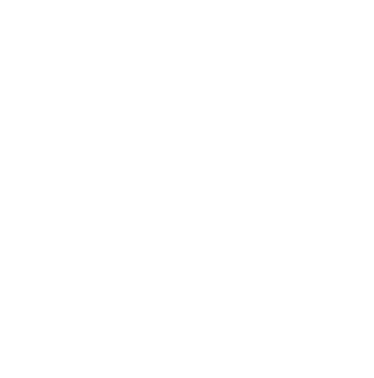 Methods on Tables
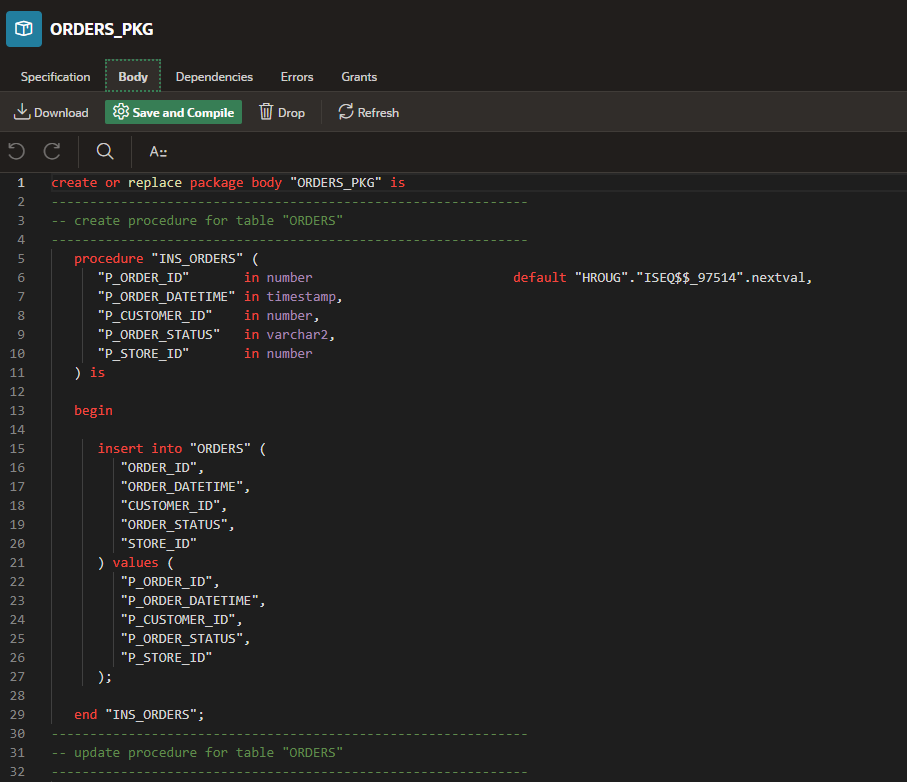 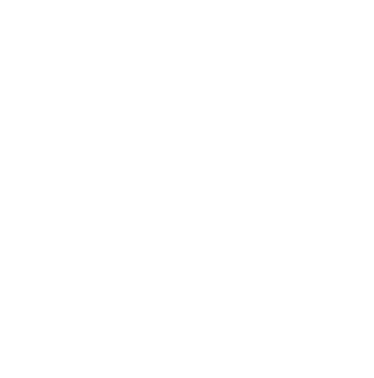 Object Browser
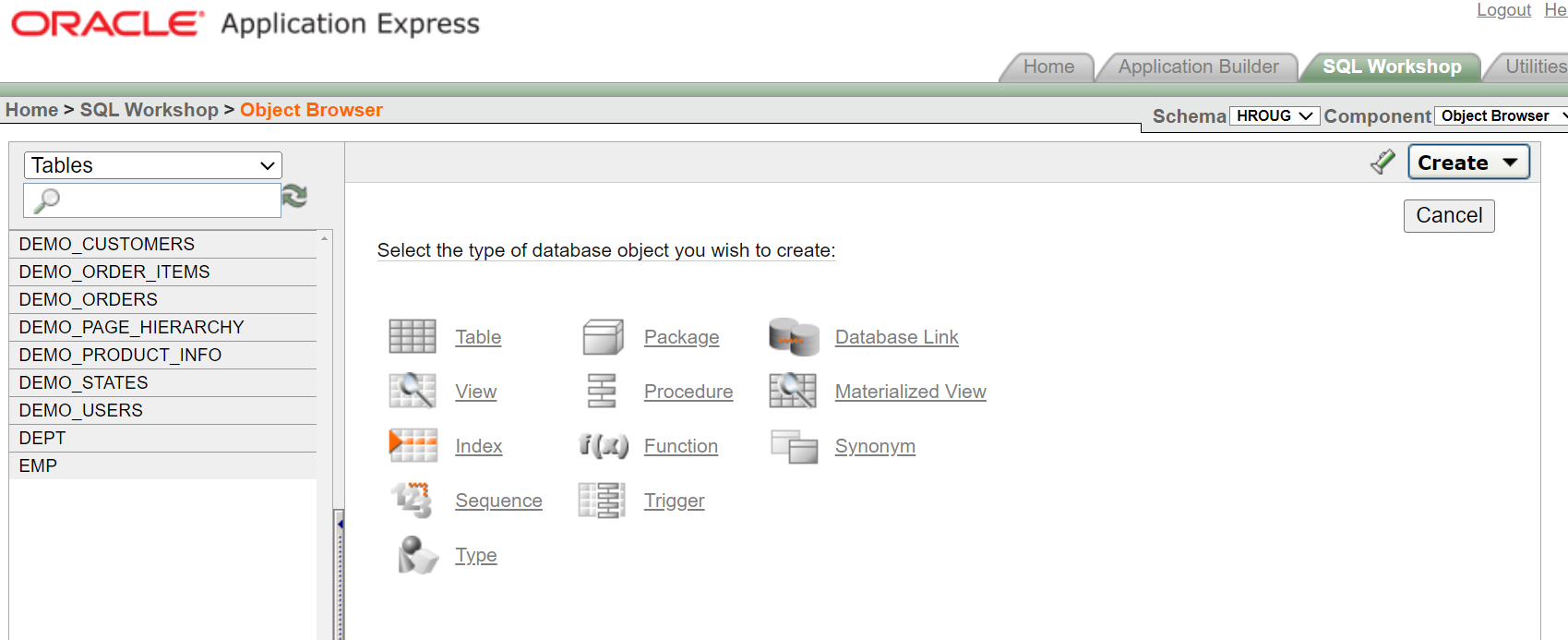 APEX 3.2
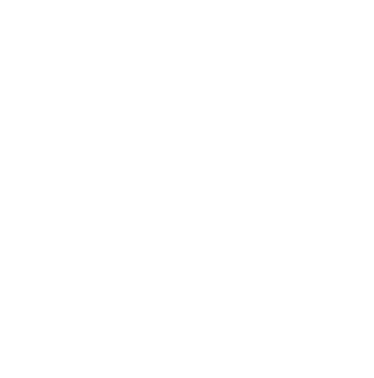 Object Browser
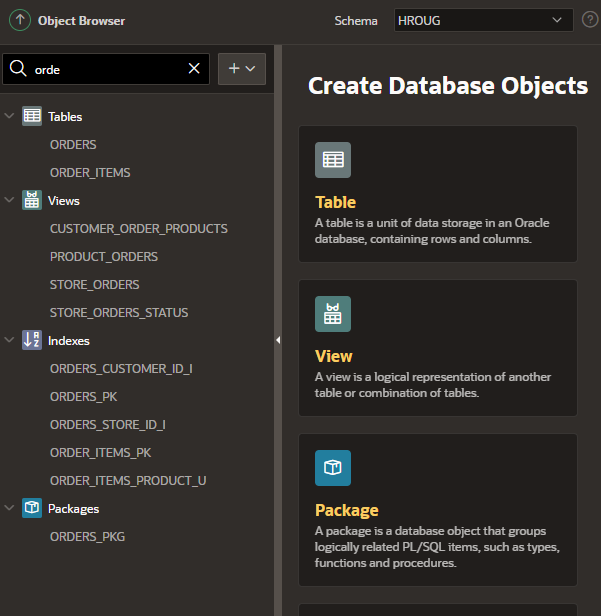 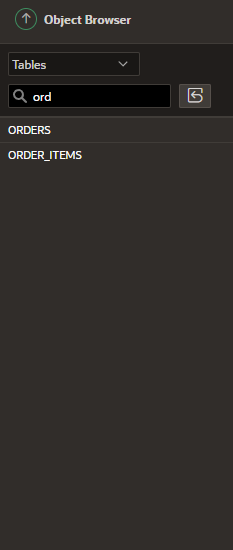 23.1
APEX 22.2
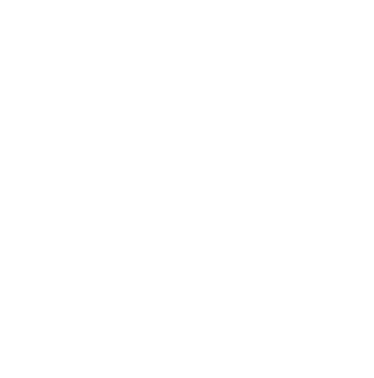 Object Browser
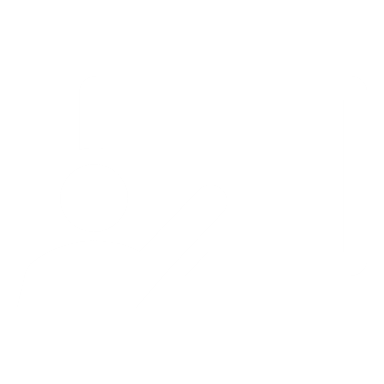 Live Demo
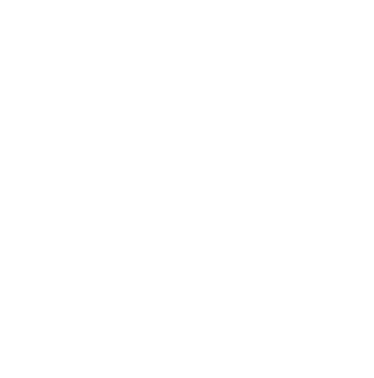 Object Browser
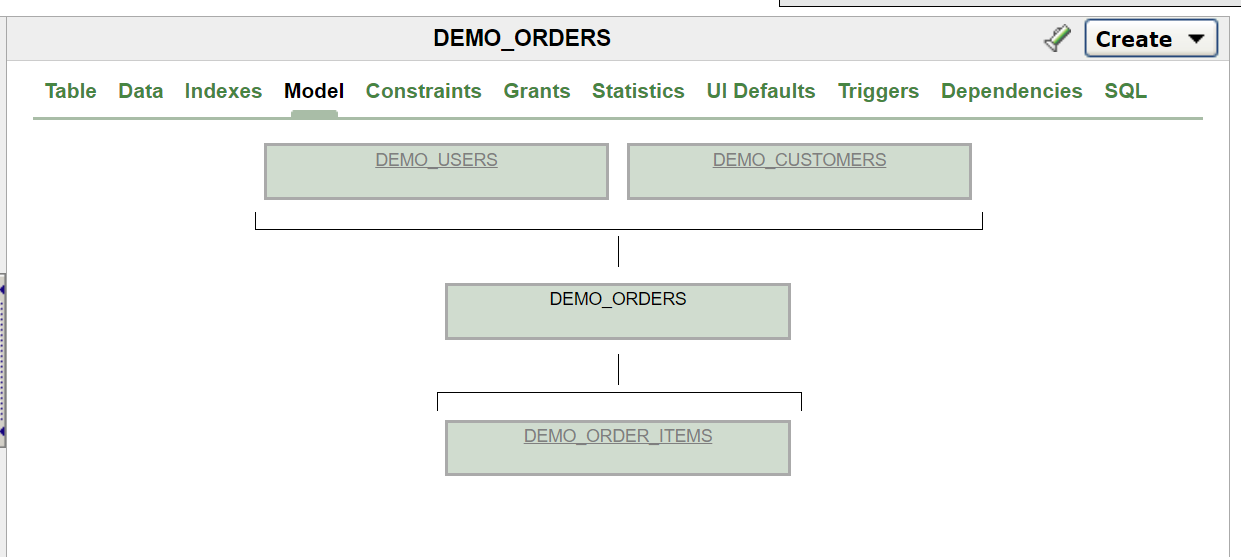 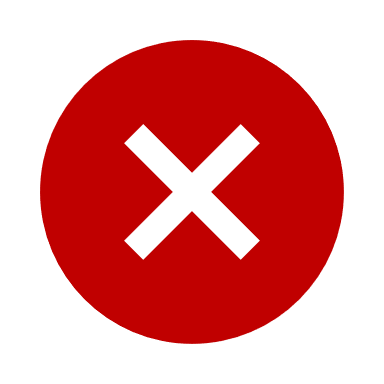 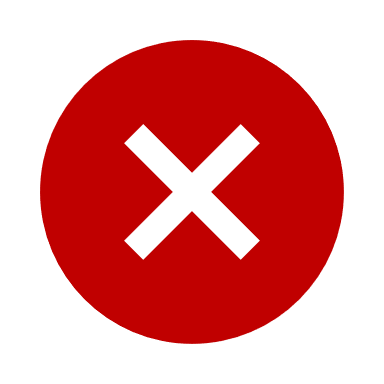 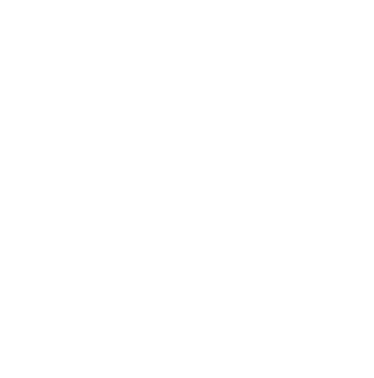 SQL Commands
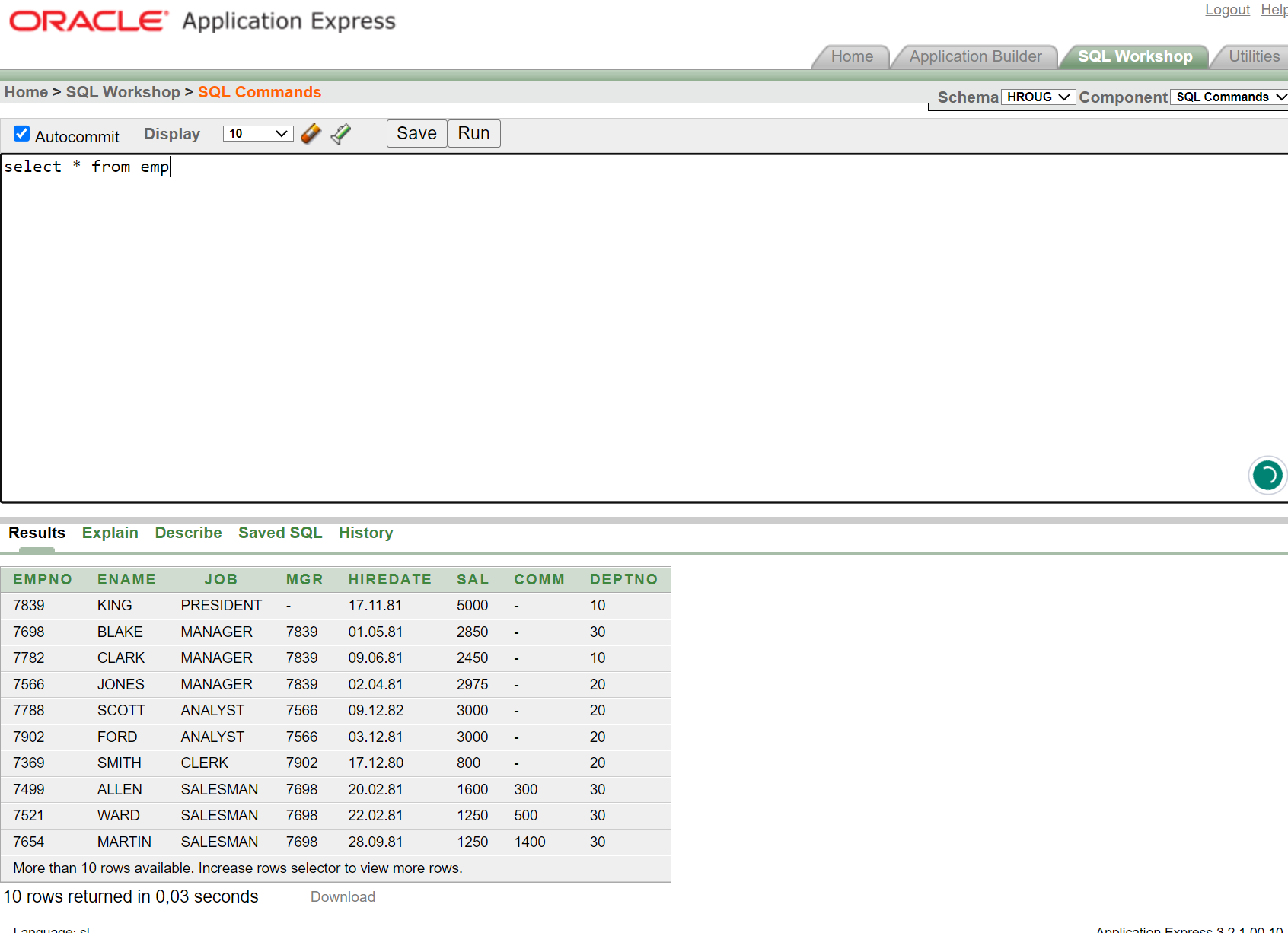 APEX 3.2
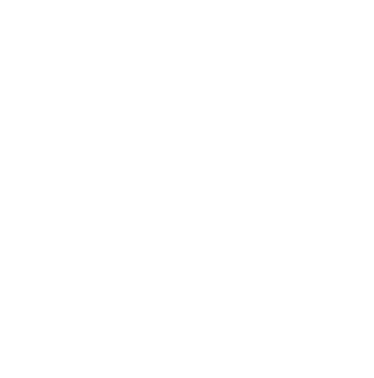 SQL Commands
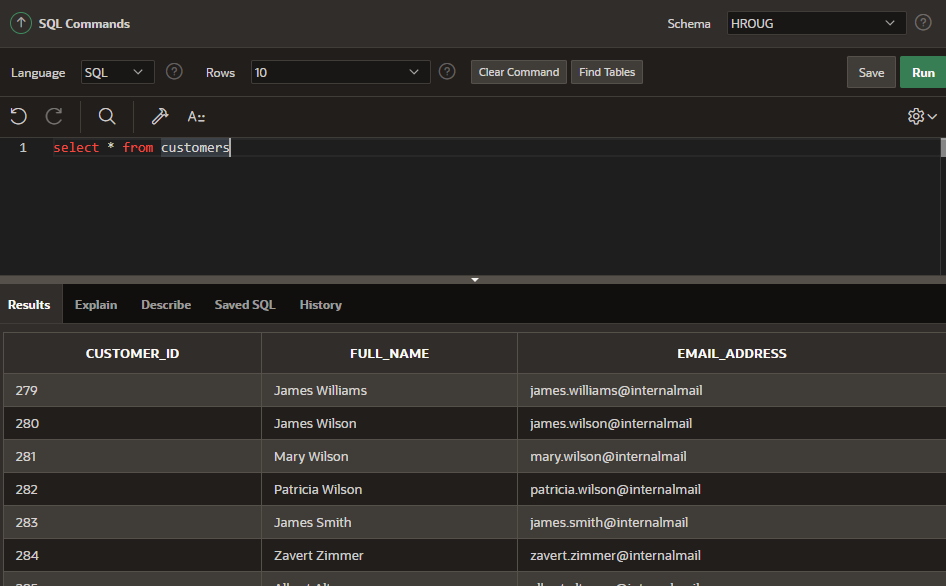 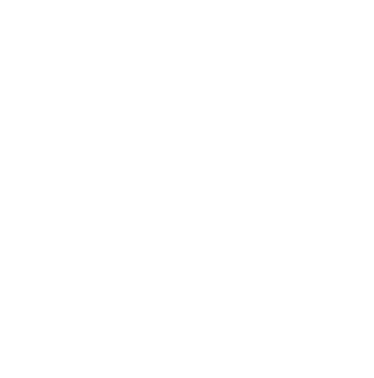 SQL Commands
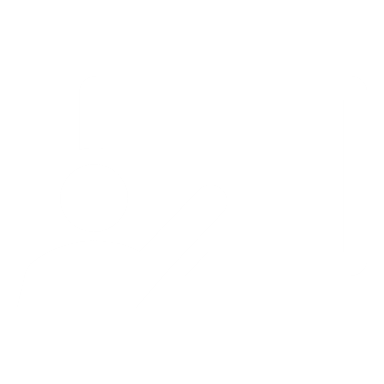 Live Demo
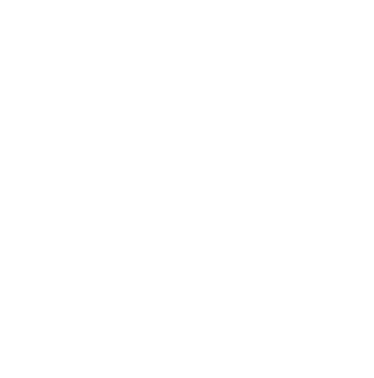 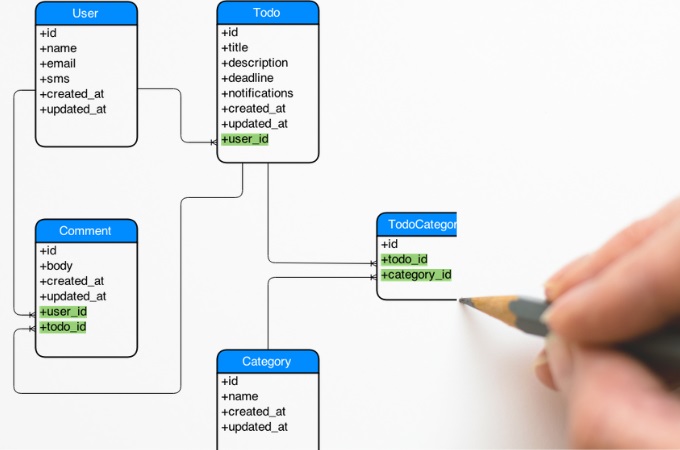 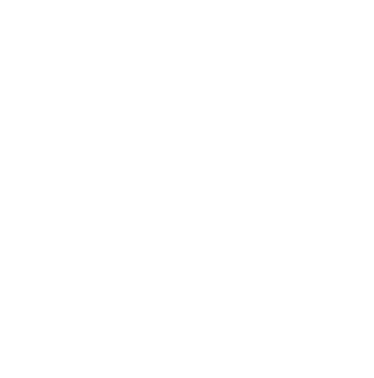 Quick SQL
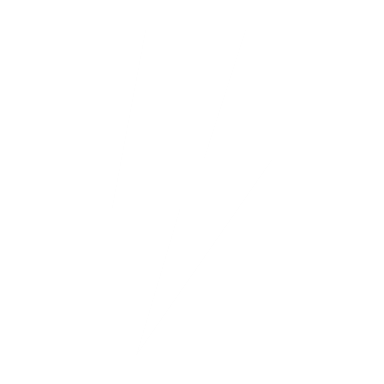 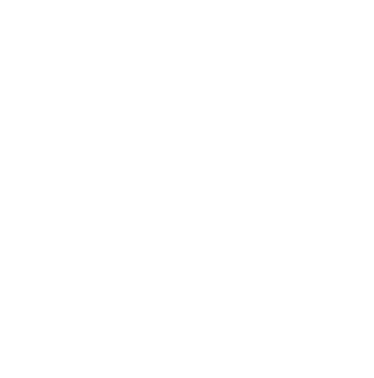 Quick SQL
Since Oracle APEX 5.1 (2016)
Quickly create data models
Generate sample data
Is not a replacement for data modelling, it is simply a quick way to develop a script for simple tables and views
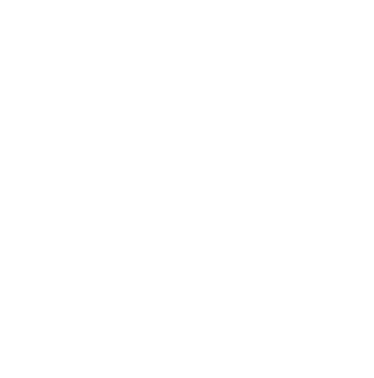 Quick SQL
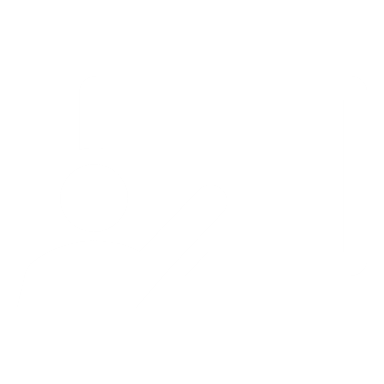 Live Demo
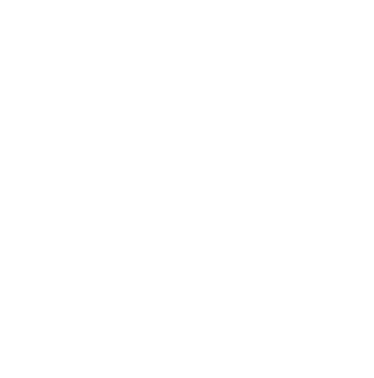 Quick SQL
Table Directives
/api – Generate PL/SQL packages
/insert NN – Generate sample data
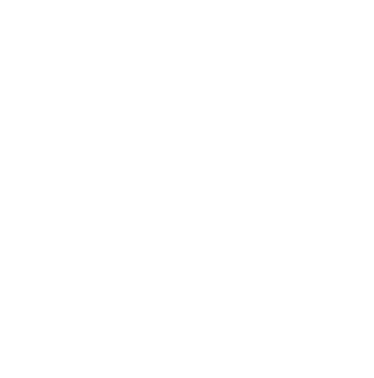 Quick SQL
Column Directives
/unique – Creates a unique constraint
/check – Creates a check constraint
/default – Adds a default value
/values – Value to be generated
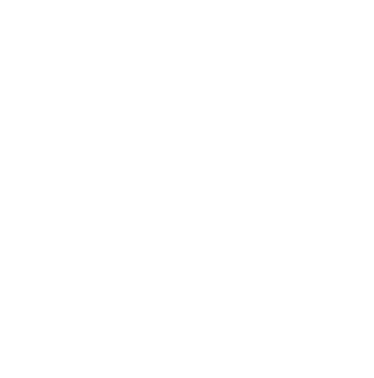 Quick SQL
Column Directives
/nn – Not Null Constraint
/between – Creates a check constraint
/ref – Creates a foreign key constraint
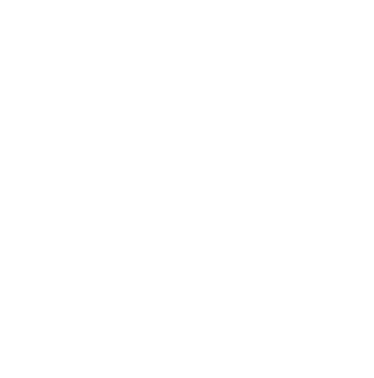 Quick SQL
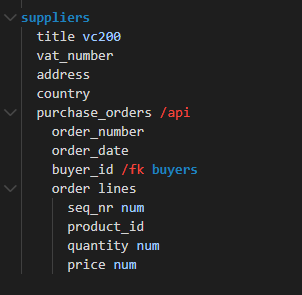 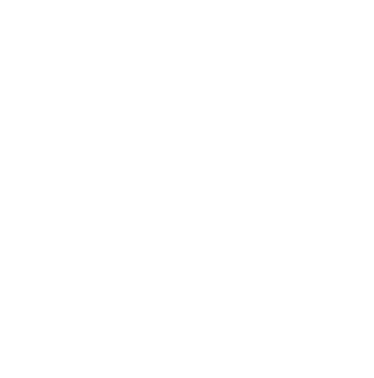 Quick SQL
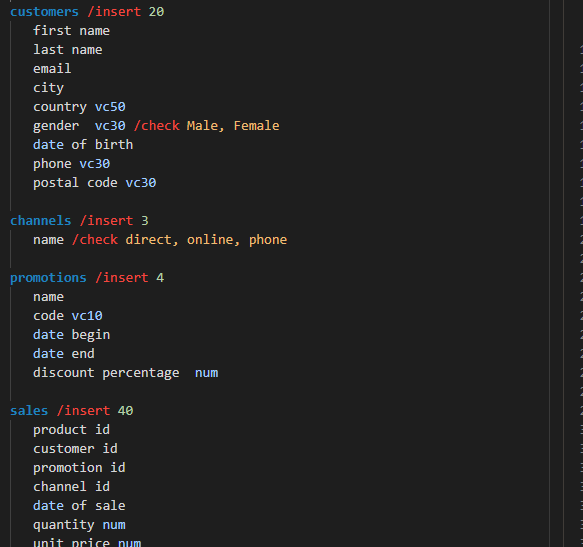 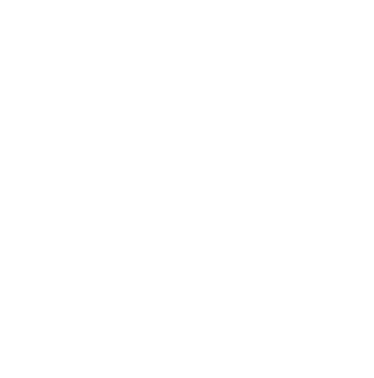 Quick SQL
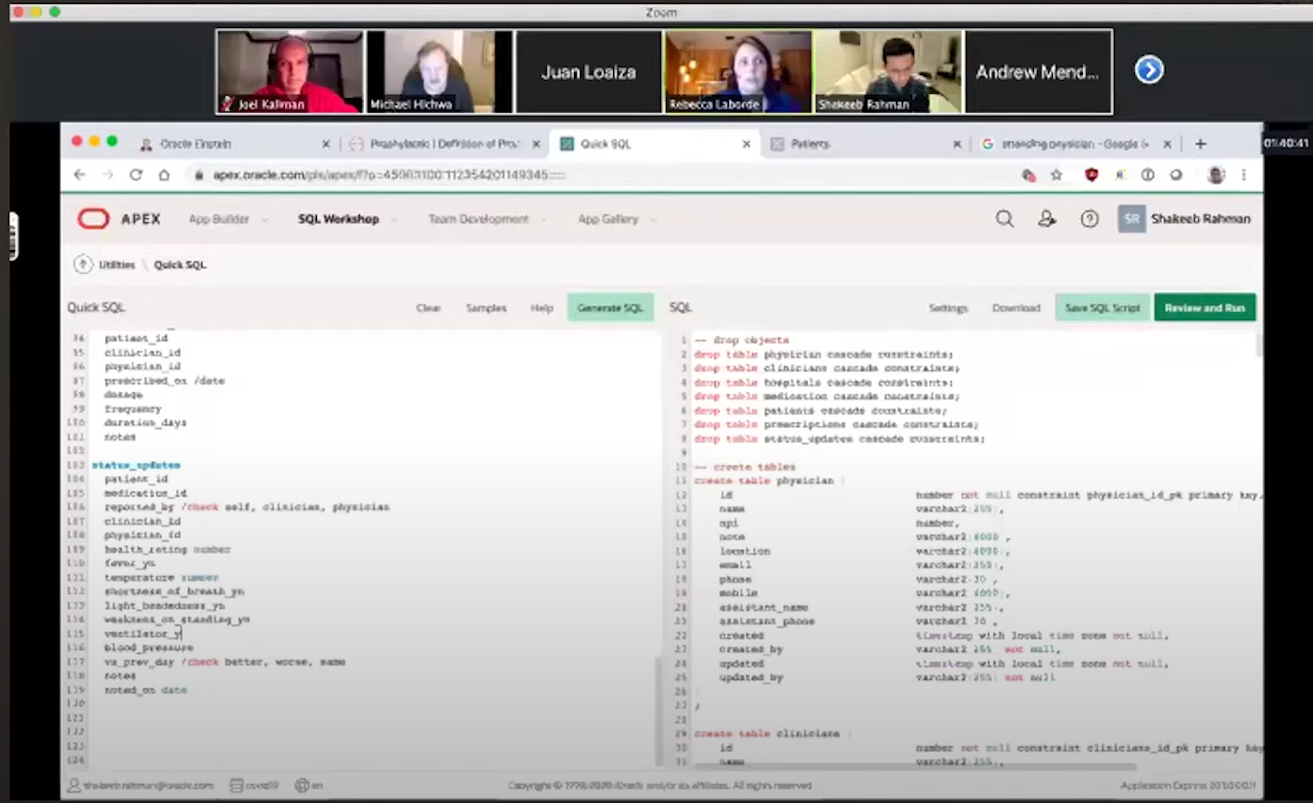 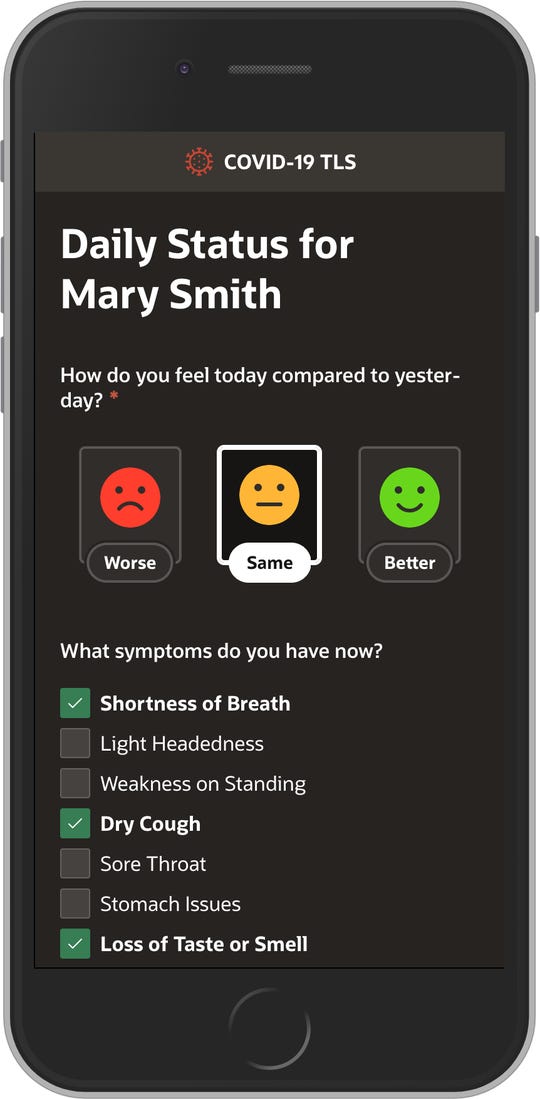 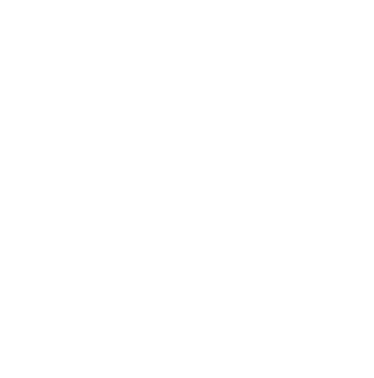 Quick SQL
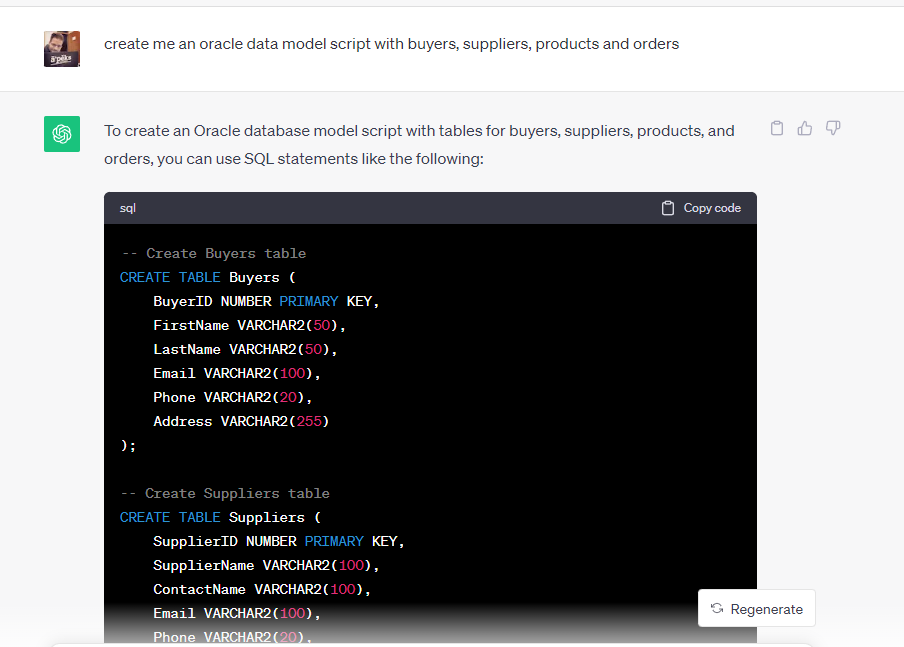 Is it still useful in the AI era?
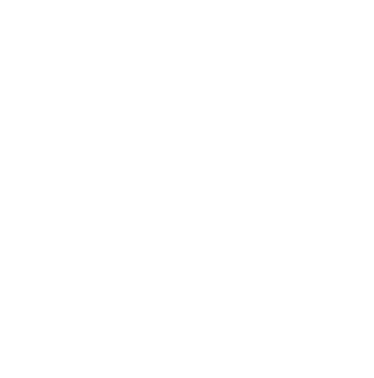 Quick SQL
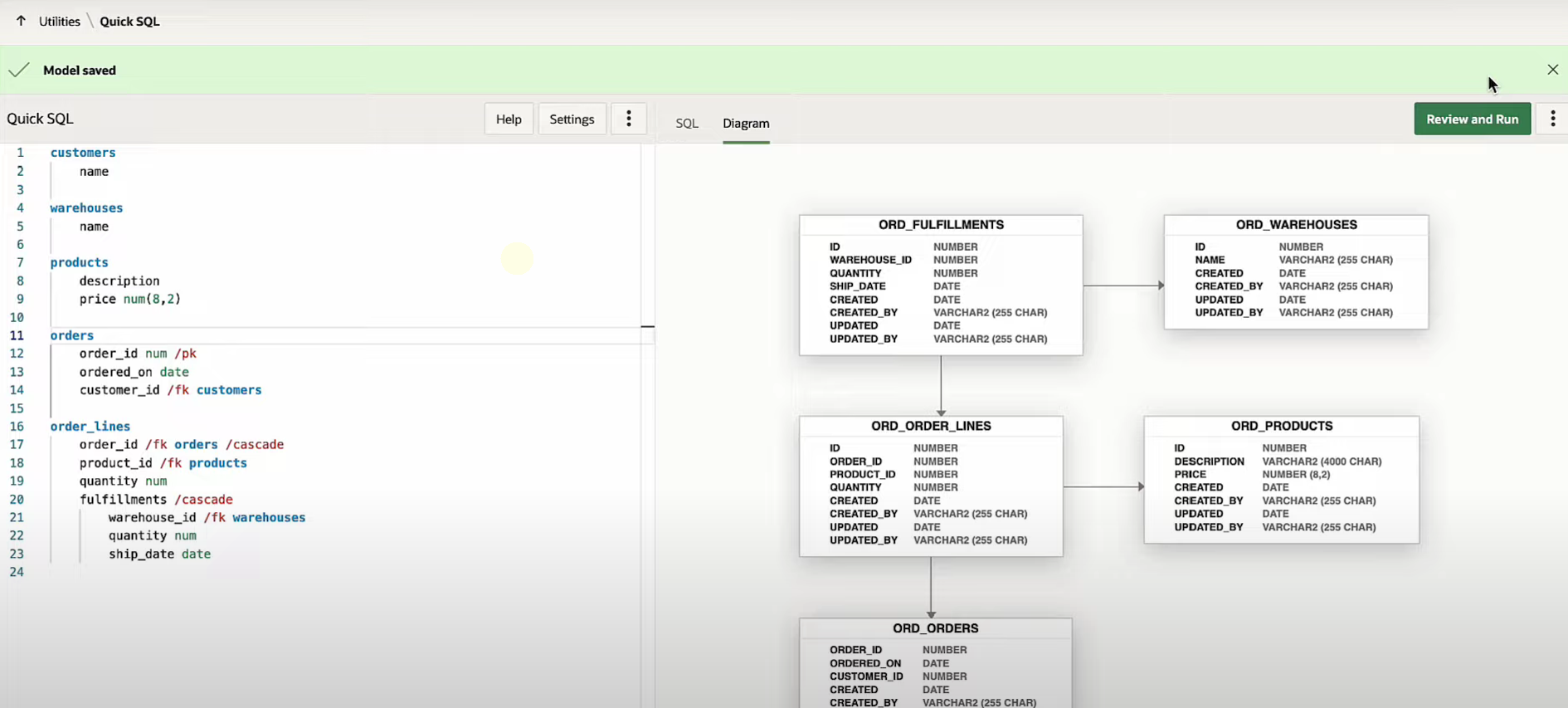 APEX 23.2
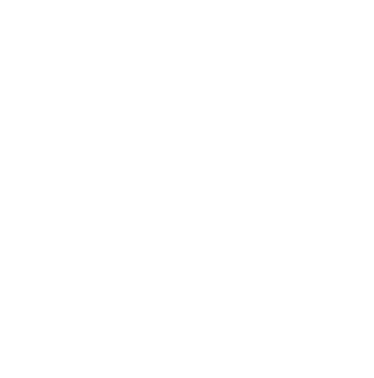 Quick SQL
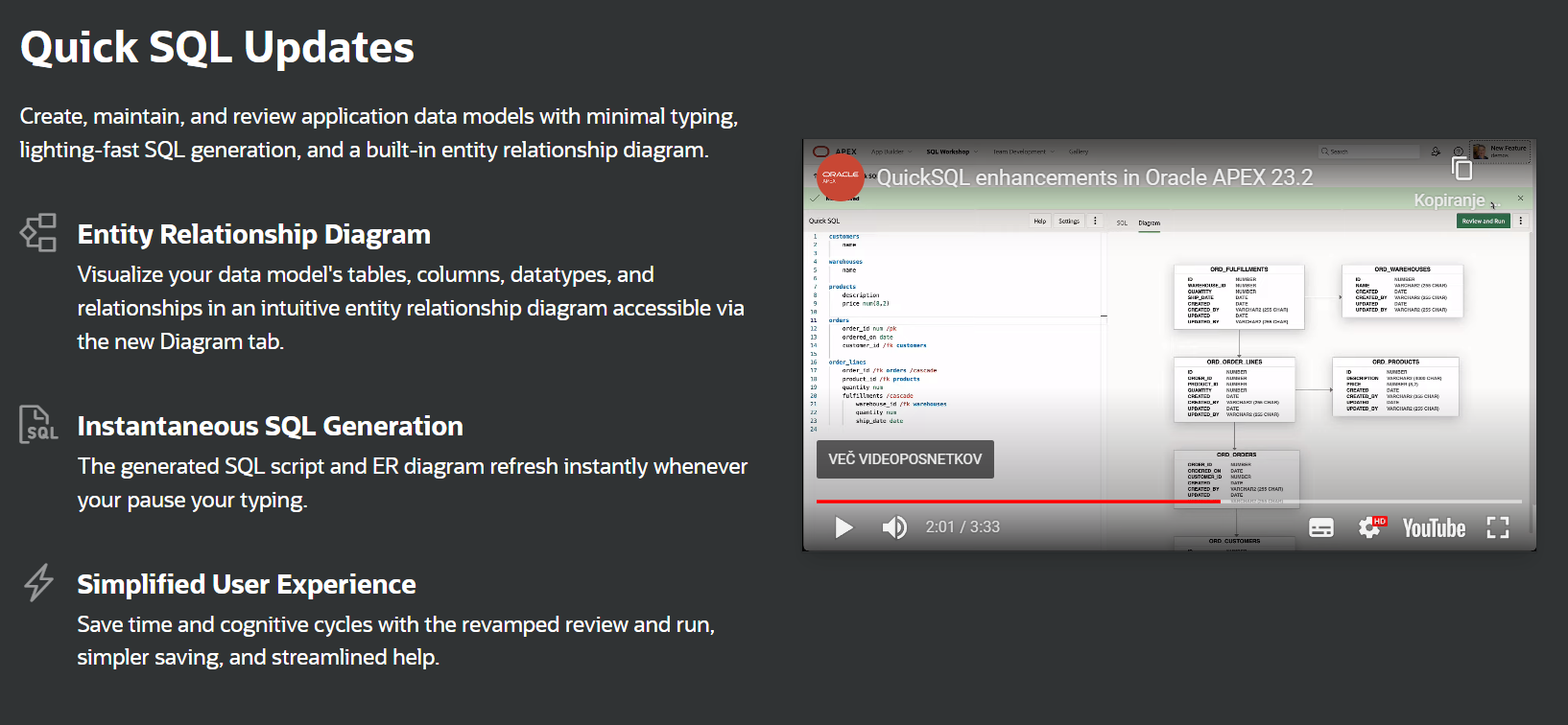 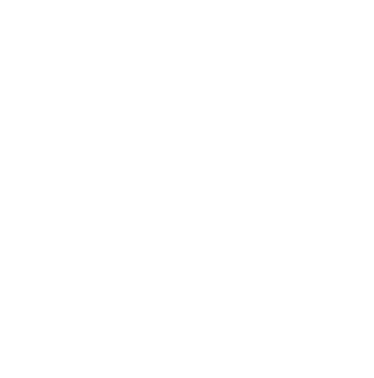 Data Generator
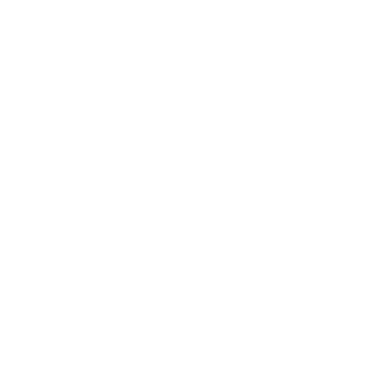 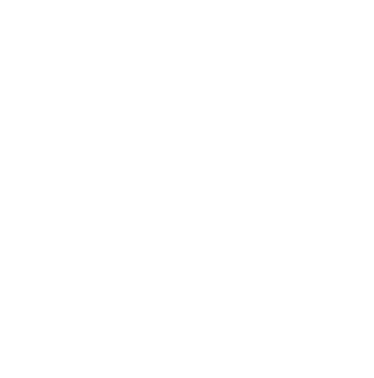 Data Generator
Available from Oracle APEX 22.1
Generates large volumes sample data
Highly configurable
Developers can validate their applications
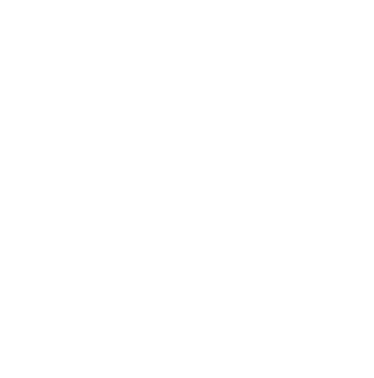 Data Generator
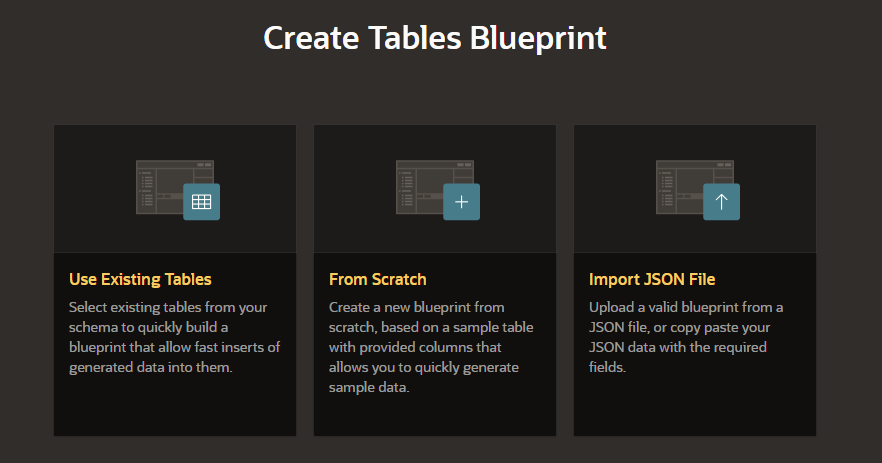 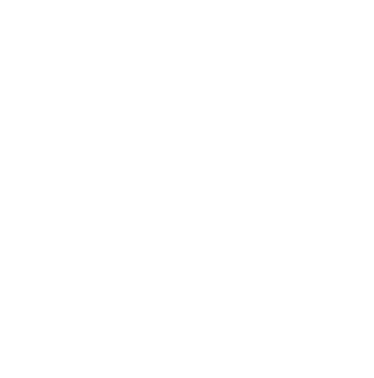 Data Generator
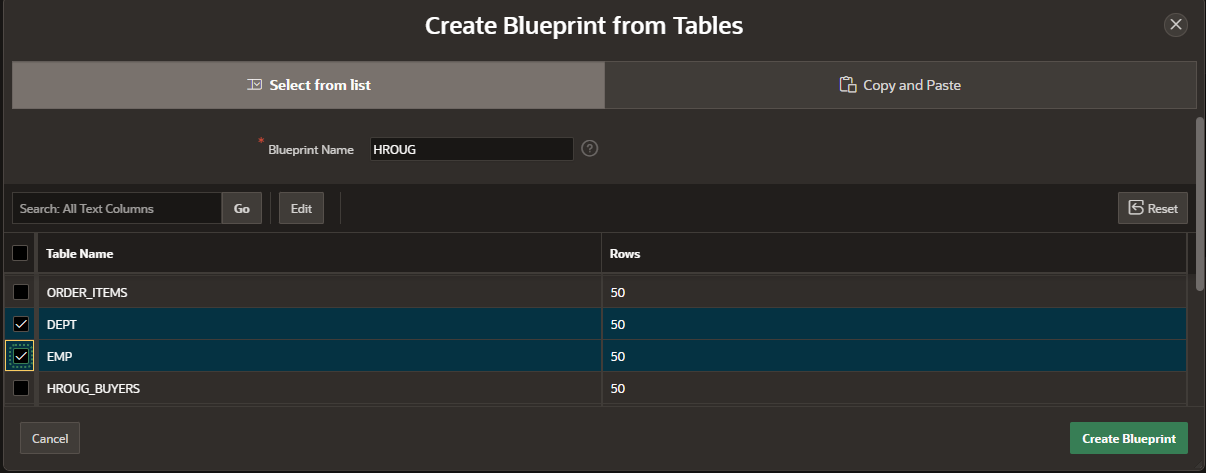 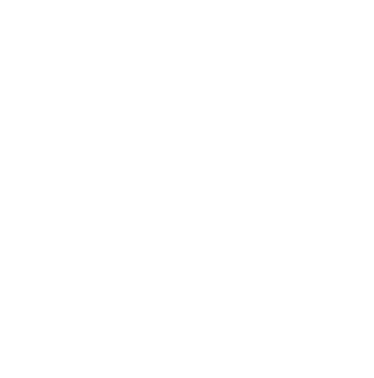 Data Generator
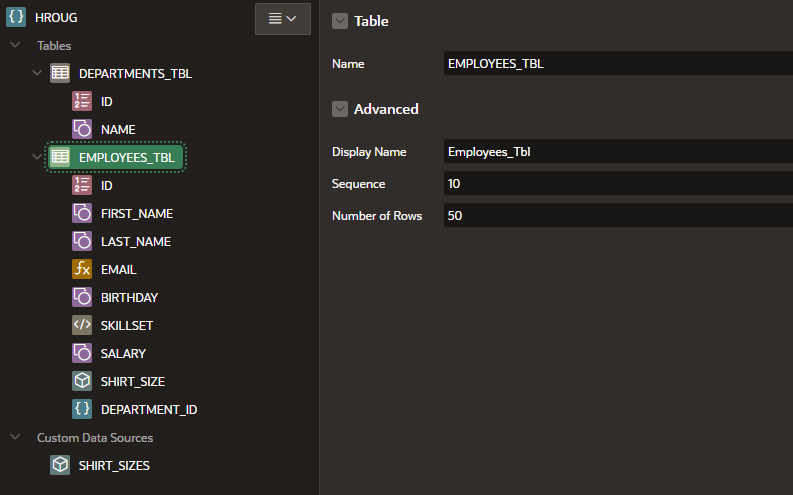 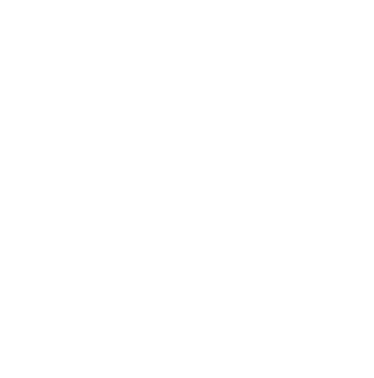 Data Source Sequence
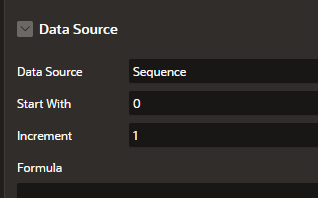 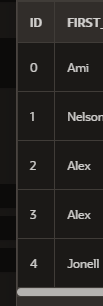 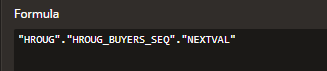 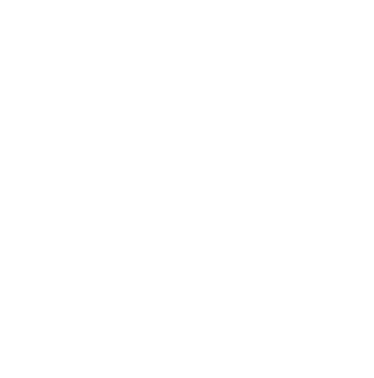 Data Source Blueprint
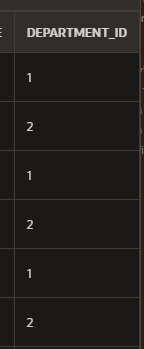 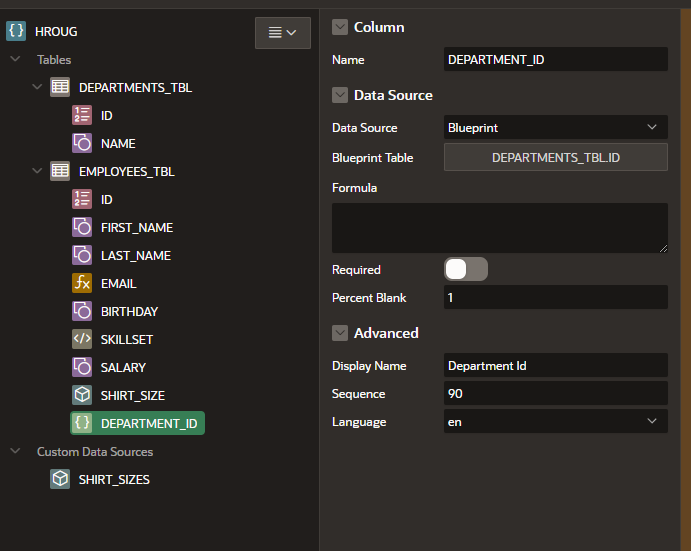 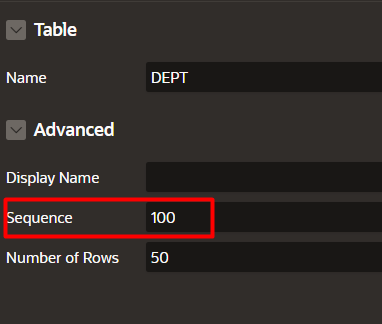 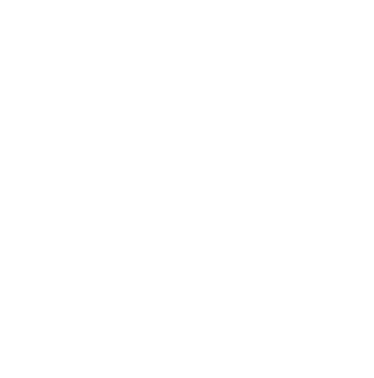 Data Source Custom Data Source
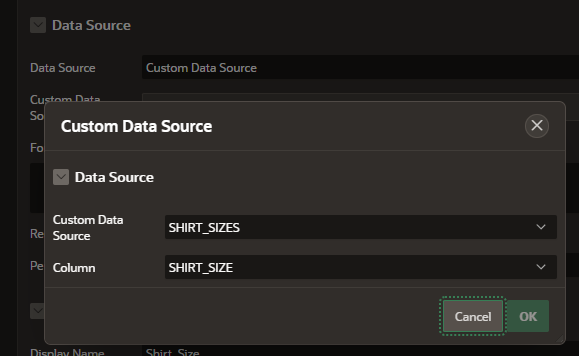 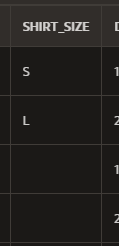 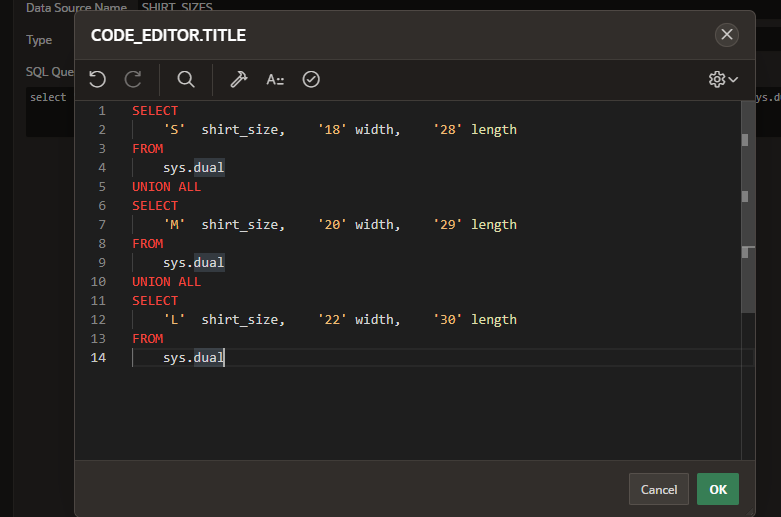 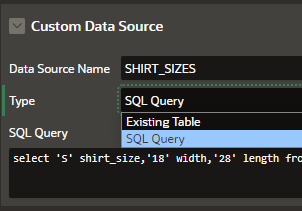 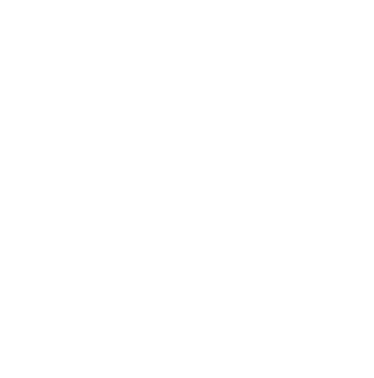 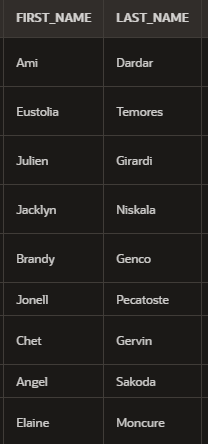 Data Source Built-Ins
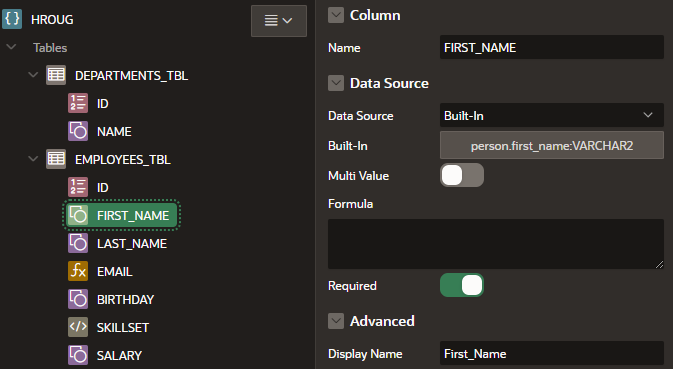 https://apex.oracle.com/pls/apex/r/gamma_dev/demo/built-in-datasets
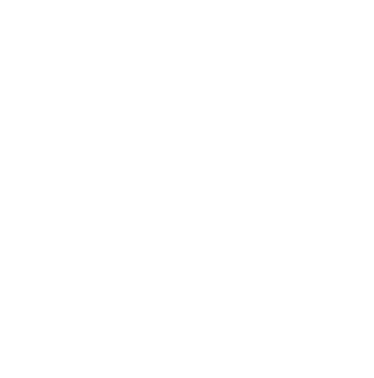 Data Source Built-Ins
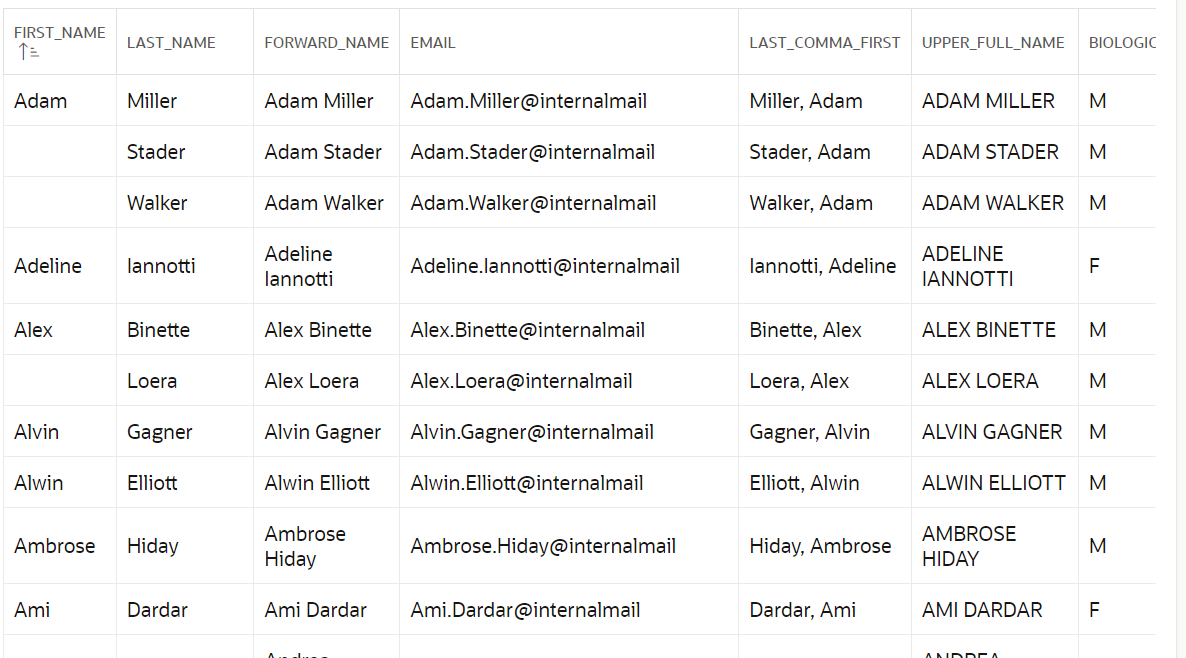 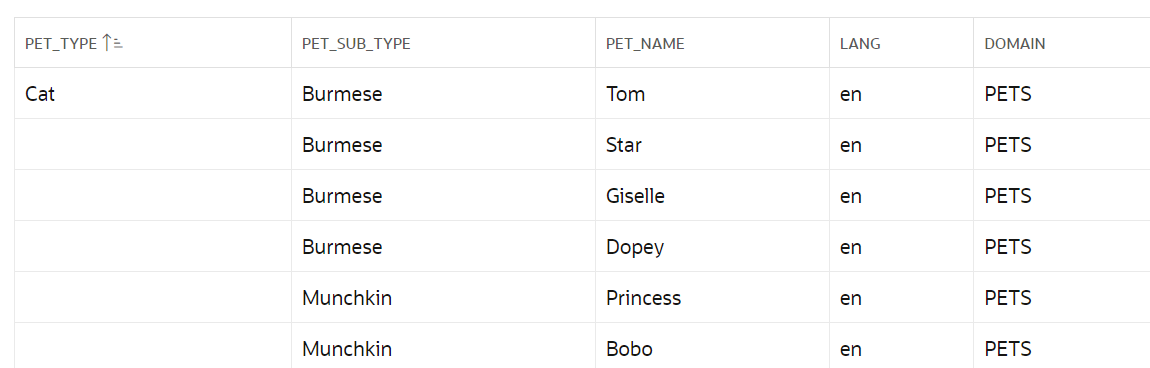 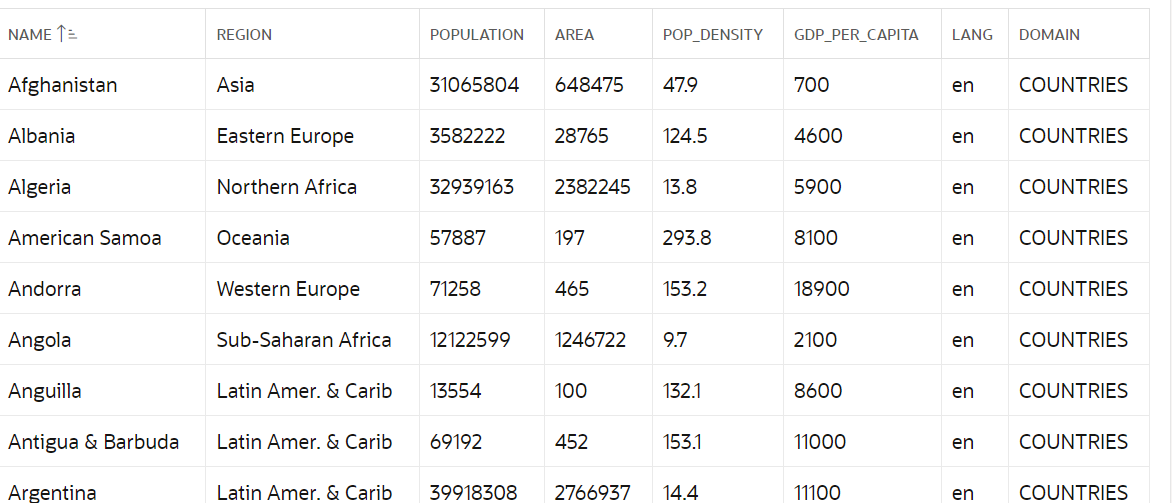 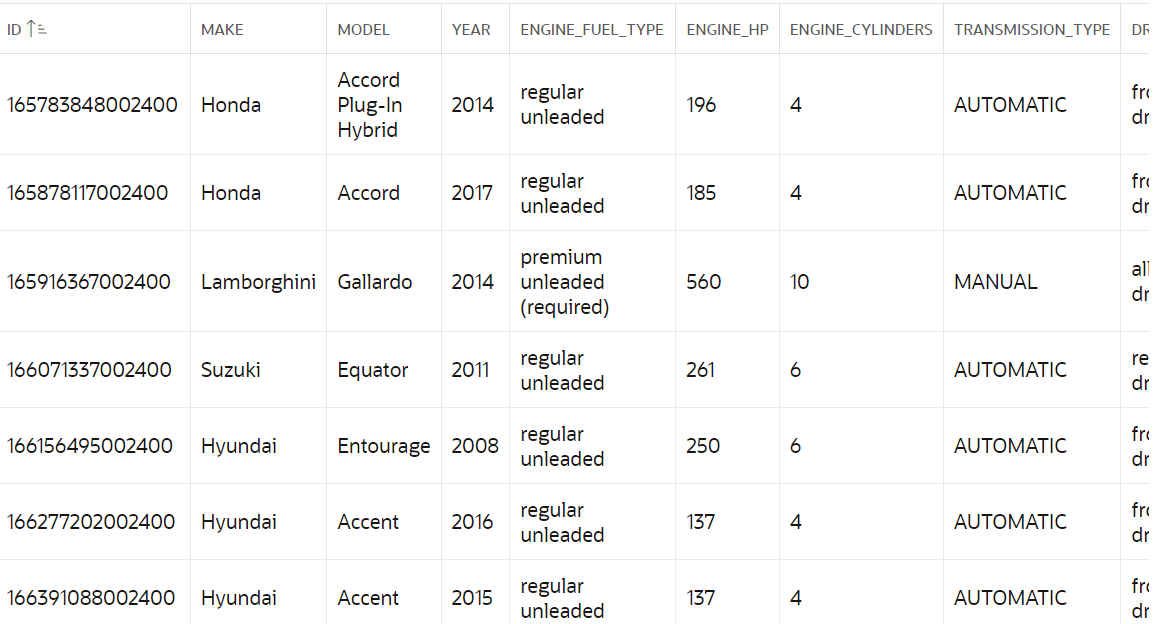 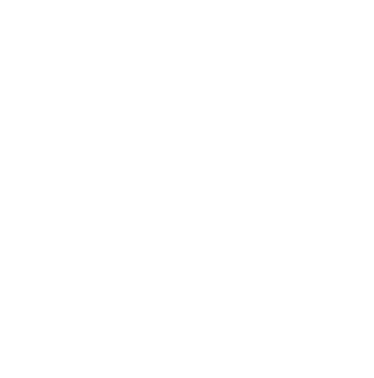 Data Source Inline
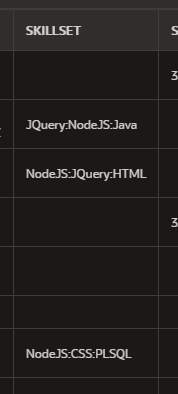 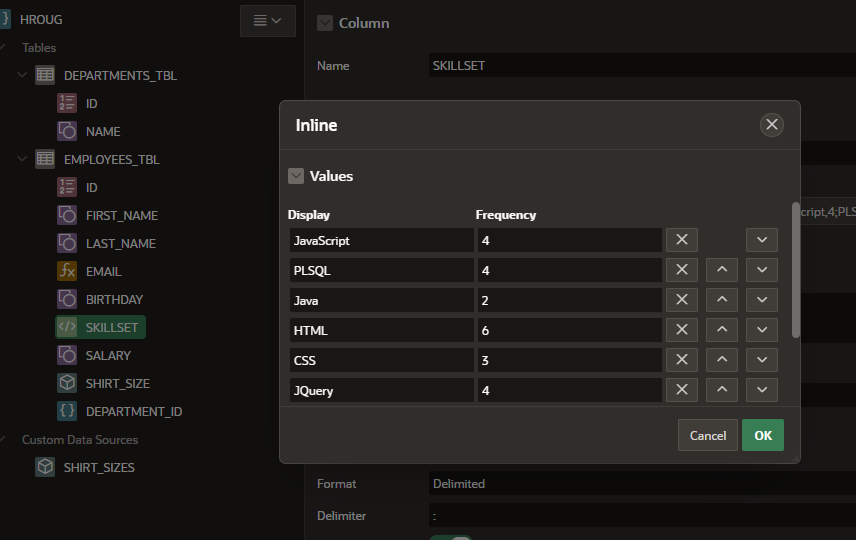 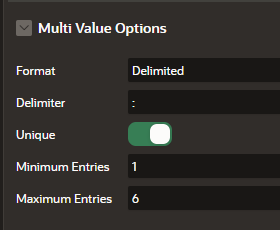 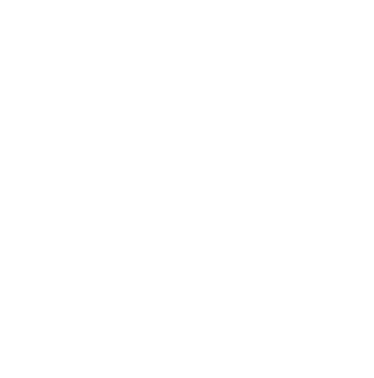 Data Source Formula
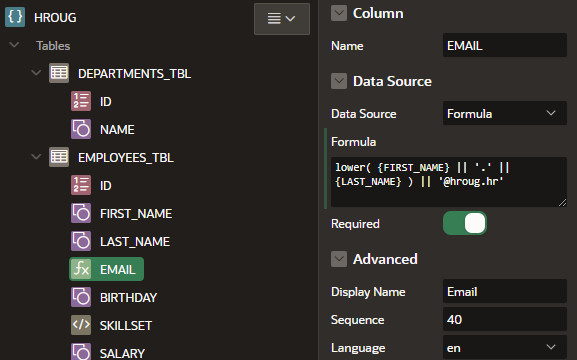 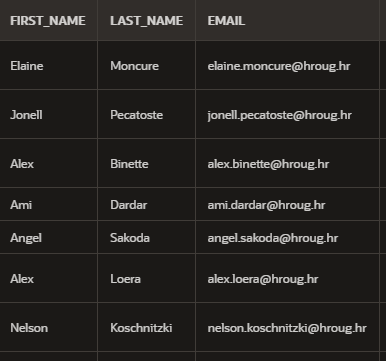 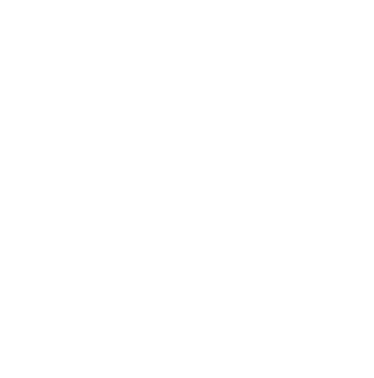 Data Generator
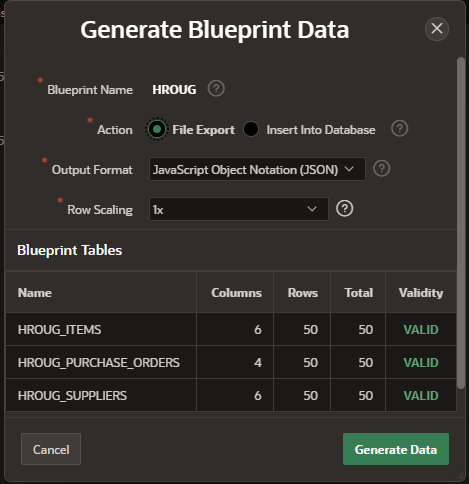 File Export
JSON
CSV
SQL Insert
Insert into Database
Insert into
Fast insert into
Row Scaling
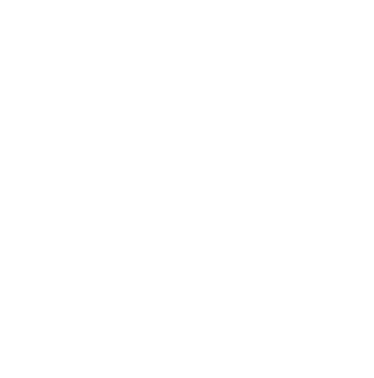 Data Generator
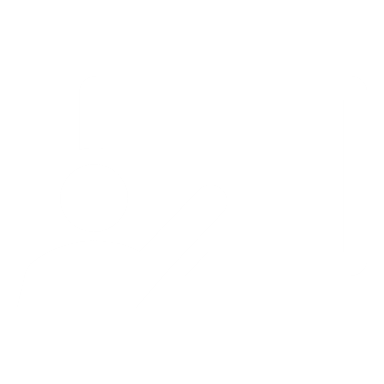 Live Demo
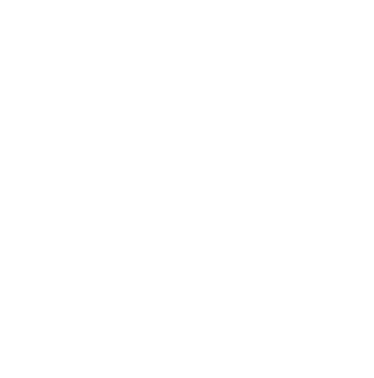 User interface Defaults
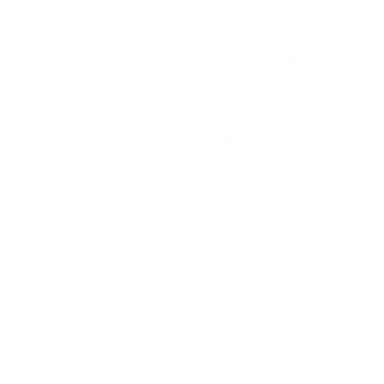 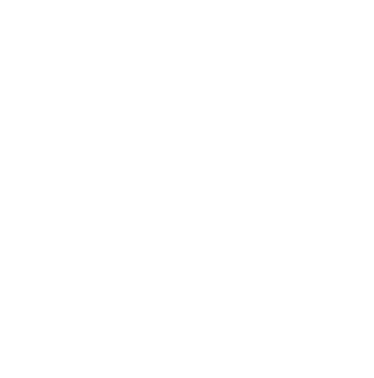 User Interface Defaults
User Interface Defaults enable you to assign default user interface properties for columns and page items.

Helping us to achieve consistency in our APEX Applications

Avoid doing repetitive tasks
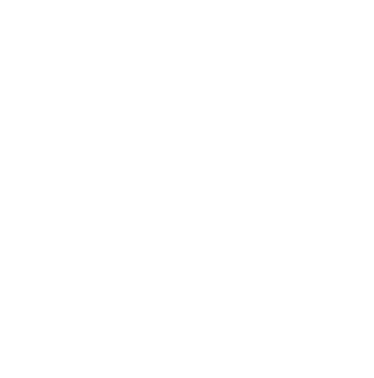 User Interface Defaults
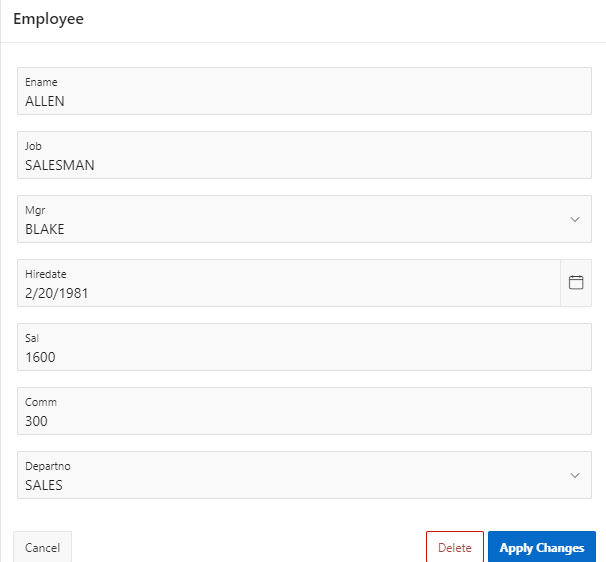 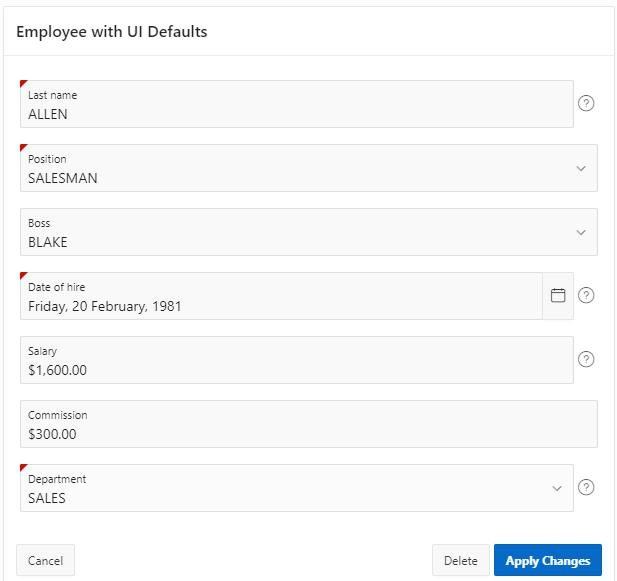 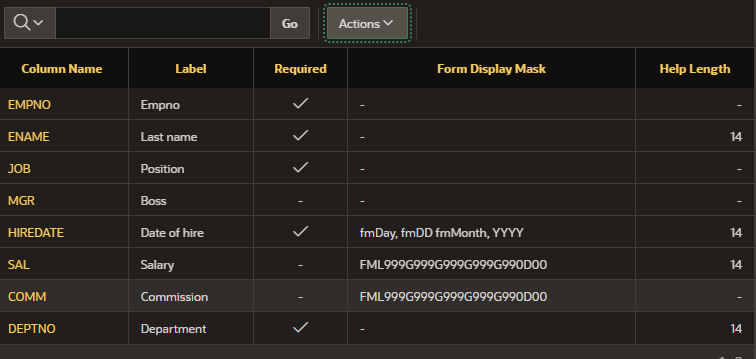 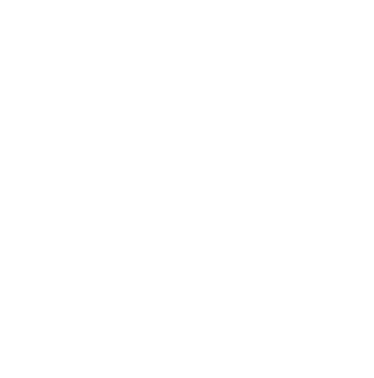 User Interface Defaults
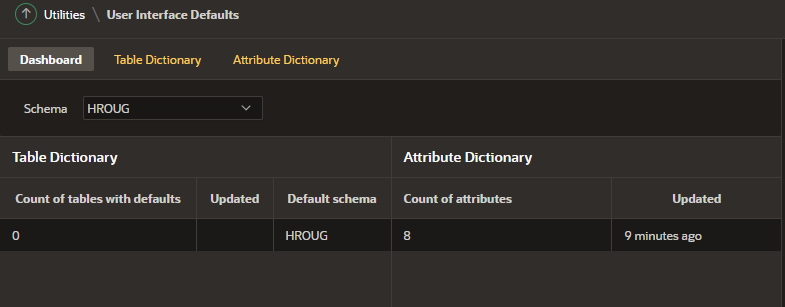 Table Dictionary
Attribute Dictionary
Based on table and view columns
Based on column aliases
Extended set of properties
Limited set of properties
Can be used to update existing pages
Takes priority on page creation
Configured for database schema
Configured for workspace
Exportable
Exportable
Can be migrated to attr. dictionary
Has Synonyms
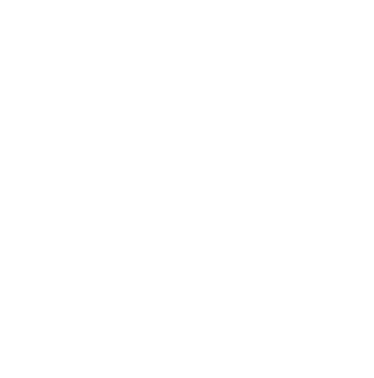 User Interface Defaults
Table Dictionary
Attribute Dictionary
Label
Format Mask
Display Sequence
Display
Default Value
Help Text
Item type
Type Attributes
Width
Height
Data Type
Column alignment
Required
List of Values
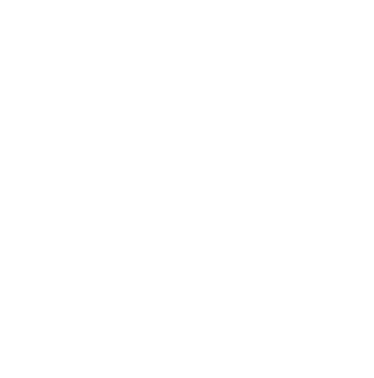 User Interface Defaults
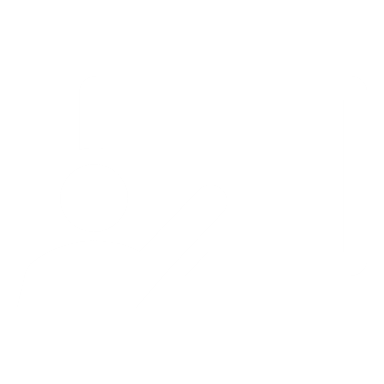 Live Demo
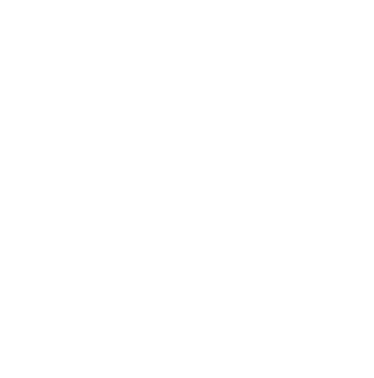 User Interface Defaults
Works great for Forms regions
Does not work for Interactive Grid at all
Does not work at page creation for Classic Reports, Interactive Reports and Faceted Search
Does not work for region titles
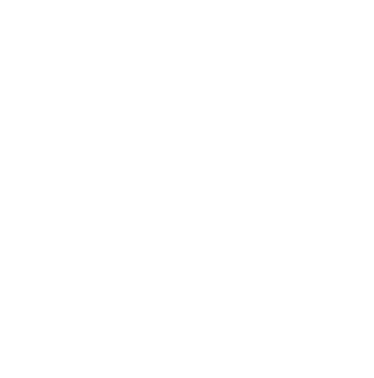 User Interface Defaults
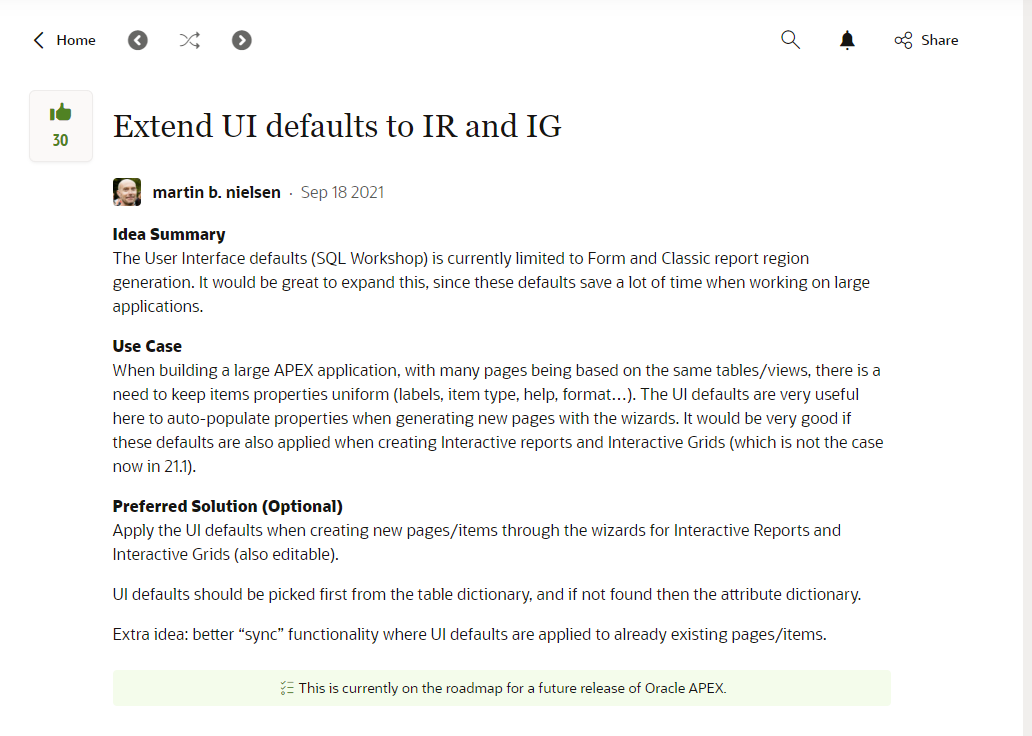 https://apexapps.oracle.com/pls/apex/r/apex_pm/ideas/details?idea=FR-1970
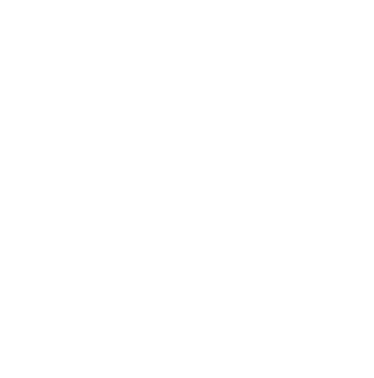 User Interface Defaults
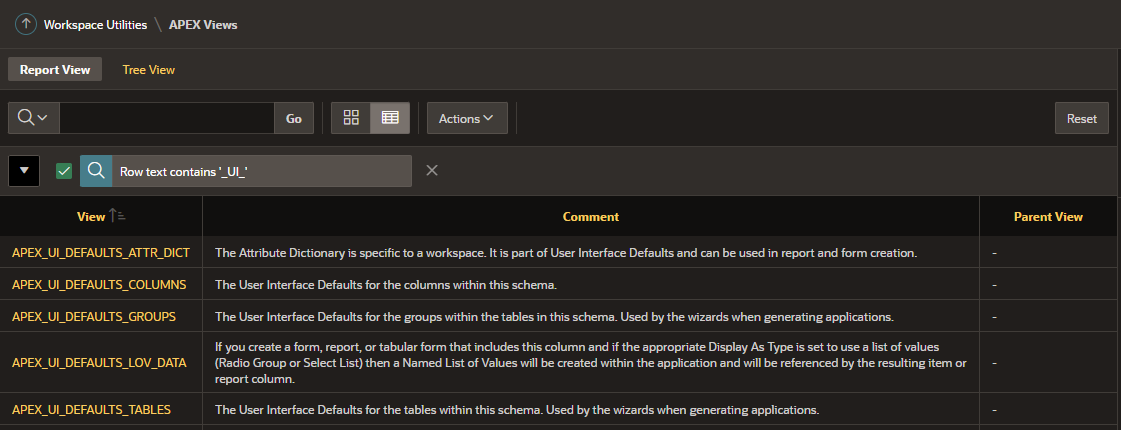 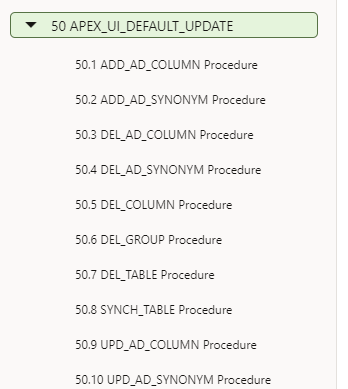 https://docs.oracle.com/en/database/oracle/apex/23.1/aeapi/APEX_UI_DEFAULT_UPDATE.html#GUID-90E0D15A-4EBB-4C12-B66E-8FA76A4F31F5
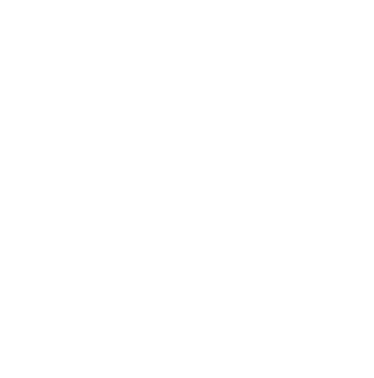 User Interface Defaults
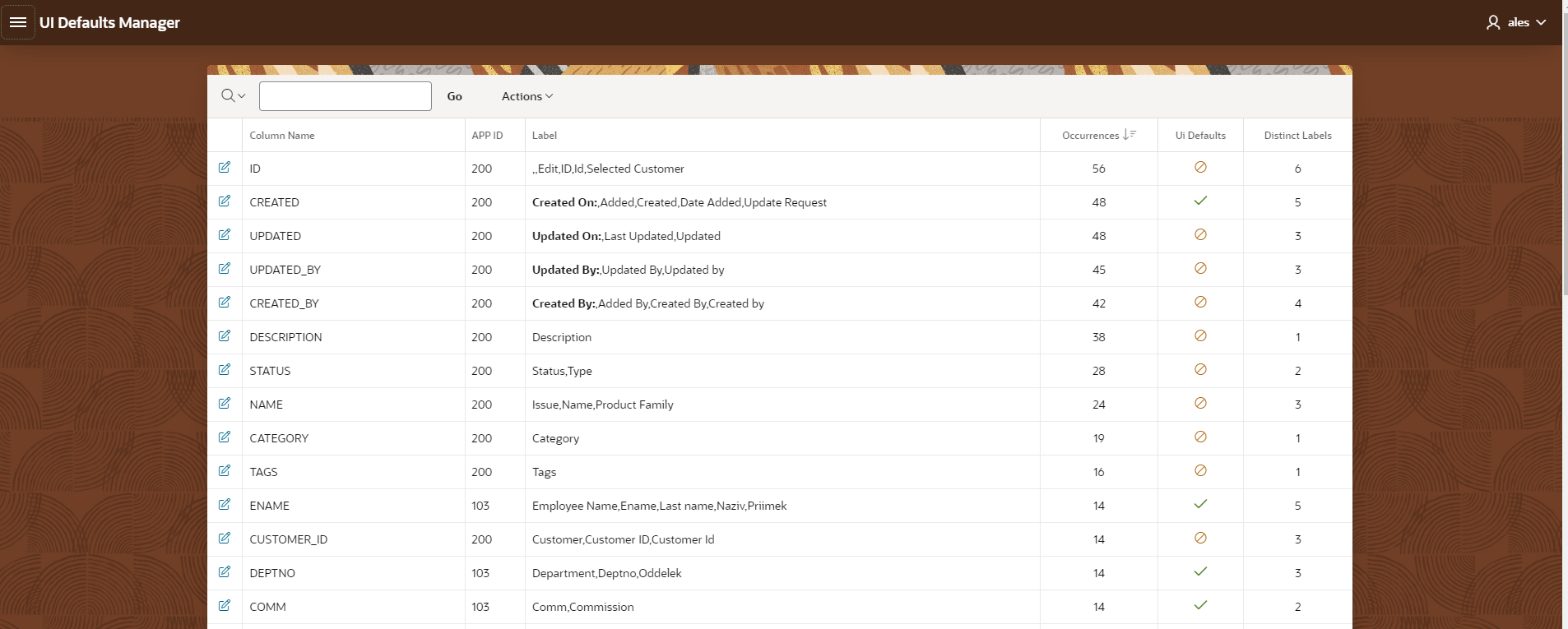 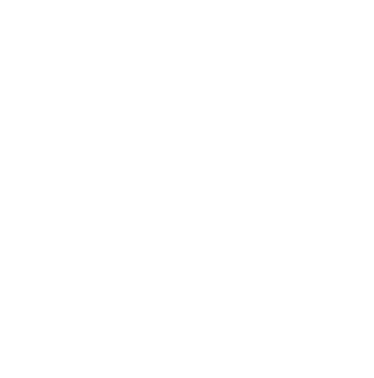 User Interface Defaults
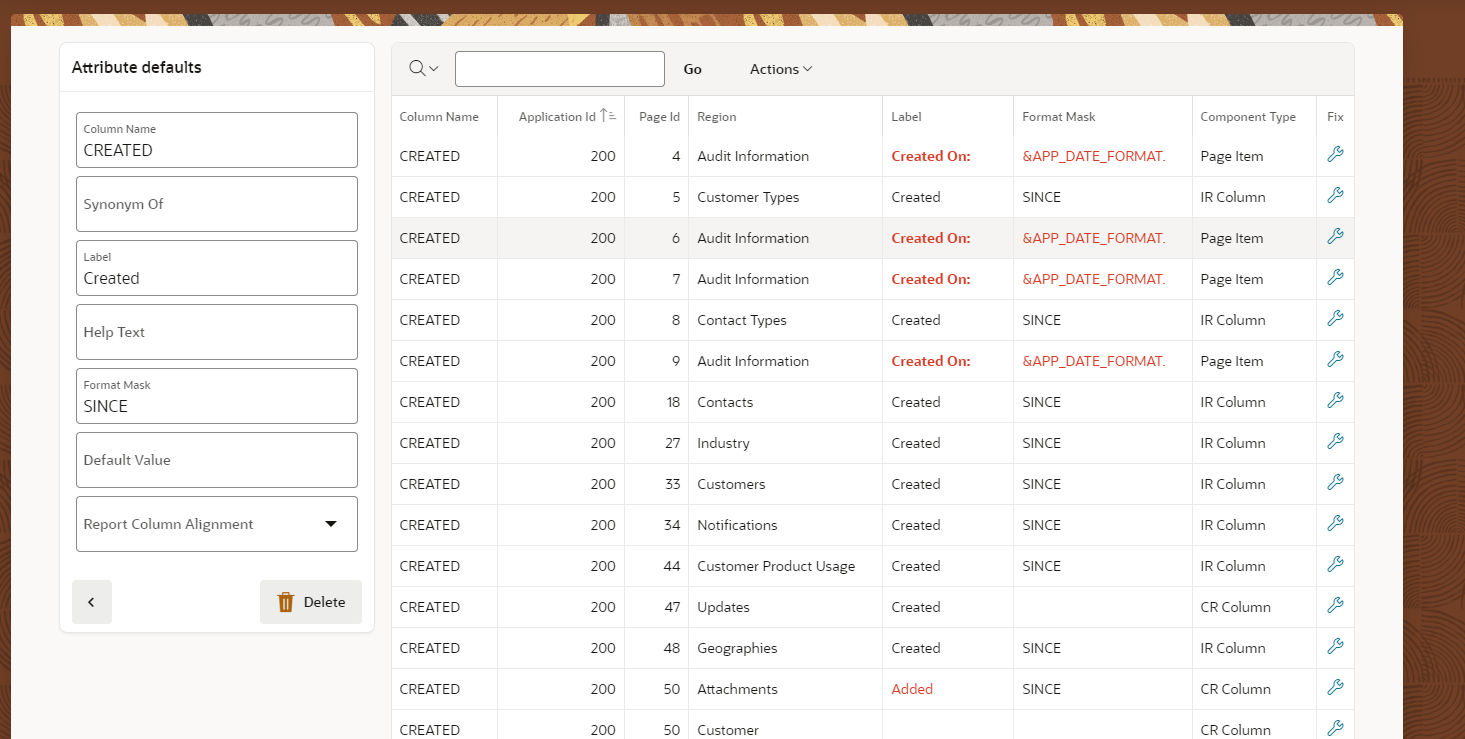 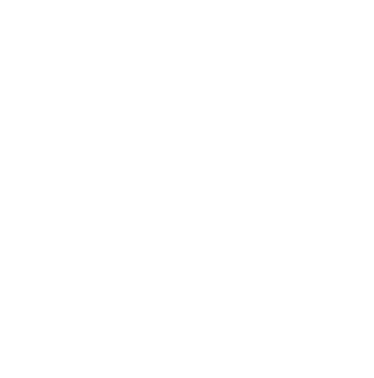 Utilities
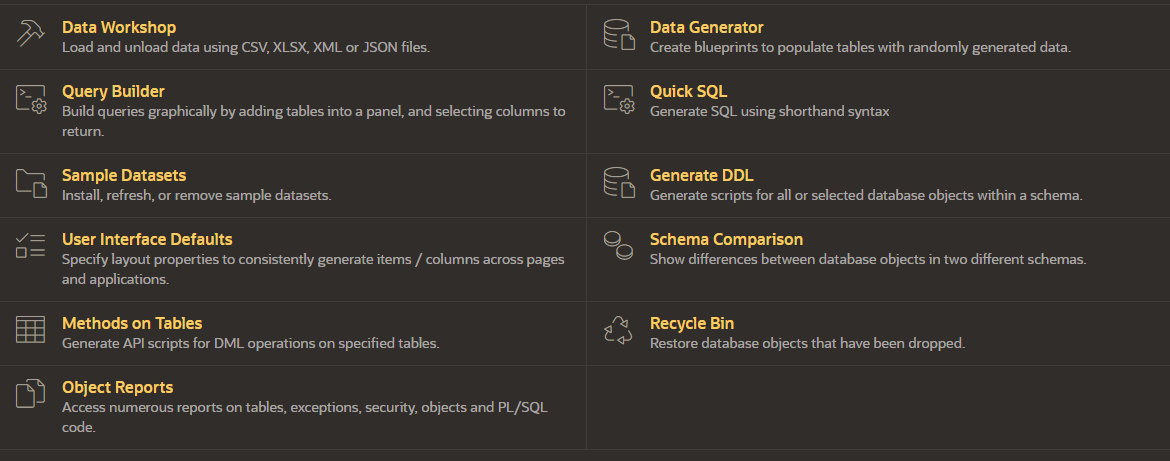 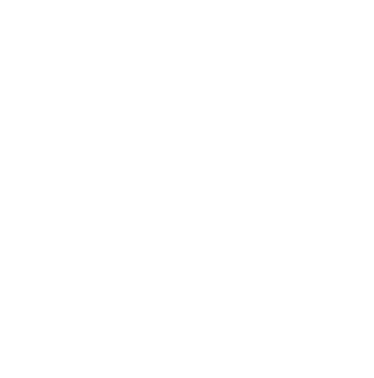 Tour Review
Understand the basics of the Oracle APEX SQL Workshop
Learn more about recently added features
Discover hidden gems
How does it help the business analyst / solution architect?
Make sure that everyone in the room learns something new
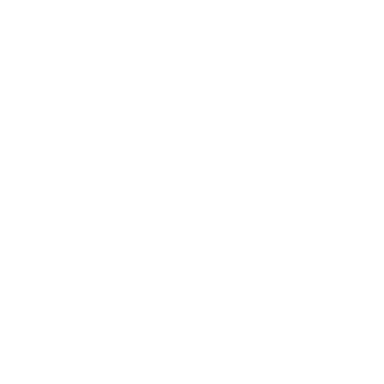 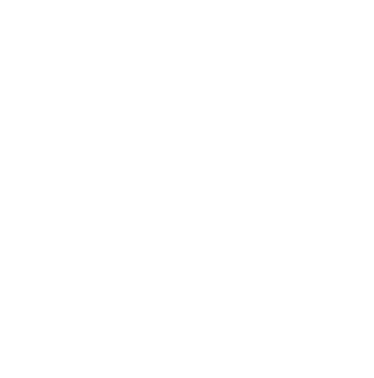 The Oracle APEX SQL Workshop Tour
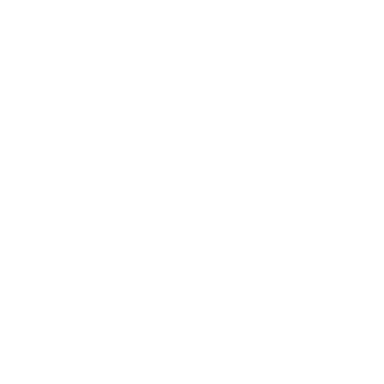 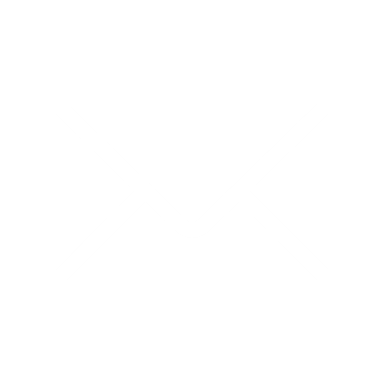 ales.kravos@right-thing.solutions